INFORMATION PRESENTATION
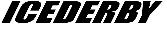 Europe B.V.
Practices and TEST RUN
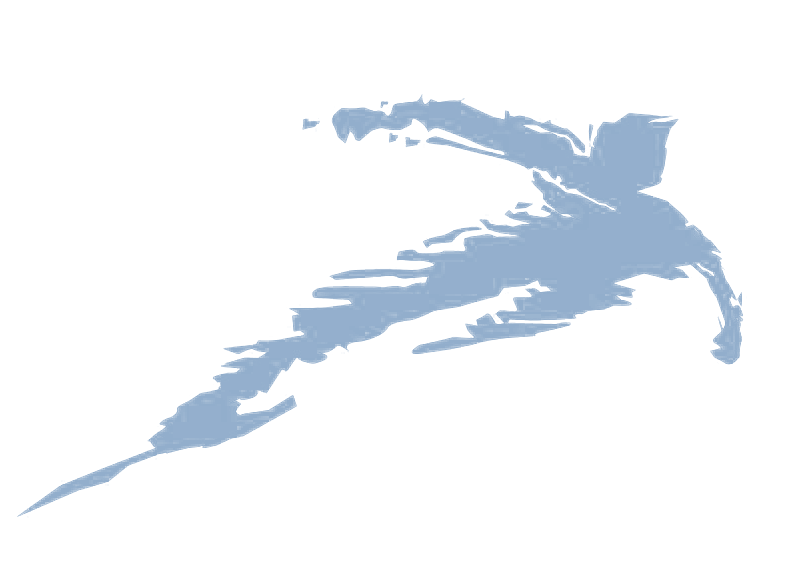 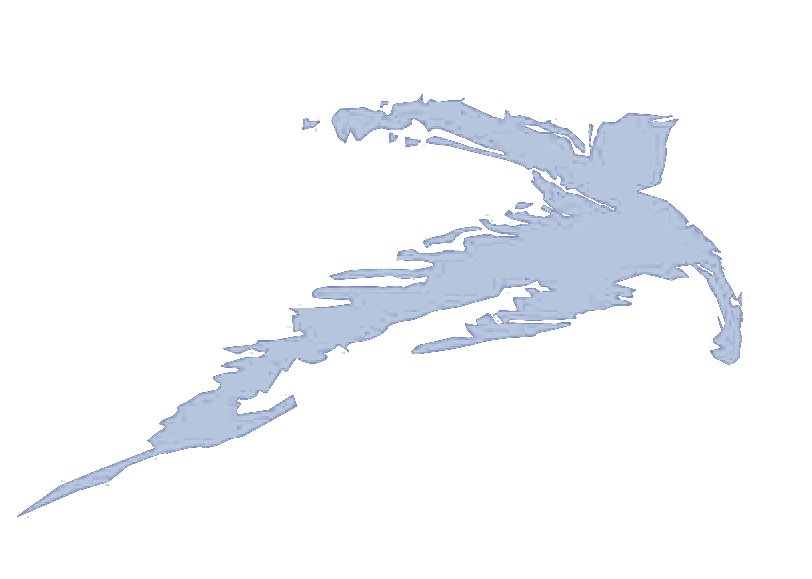 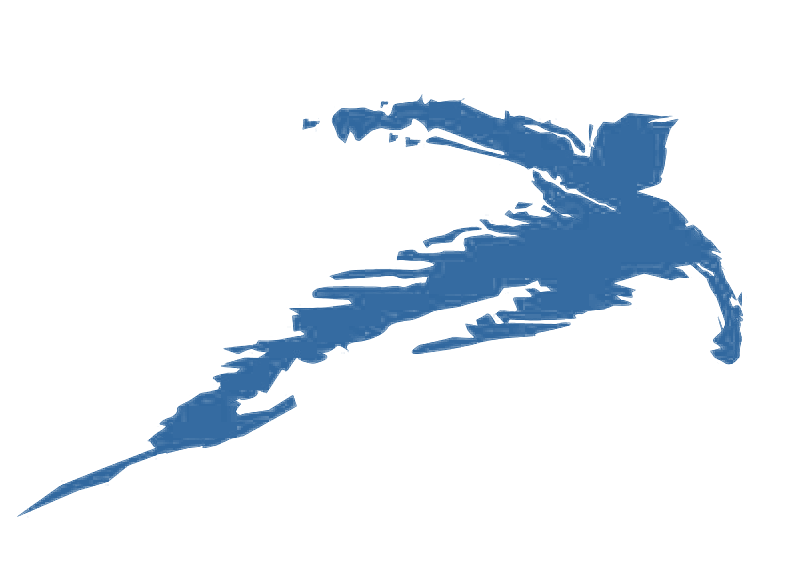 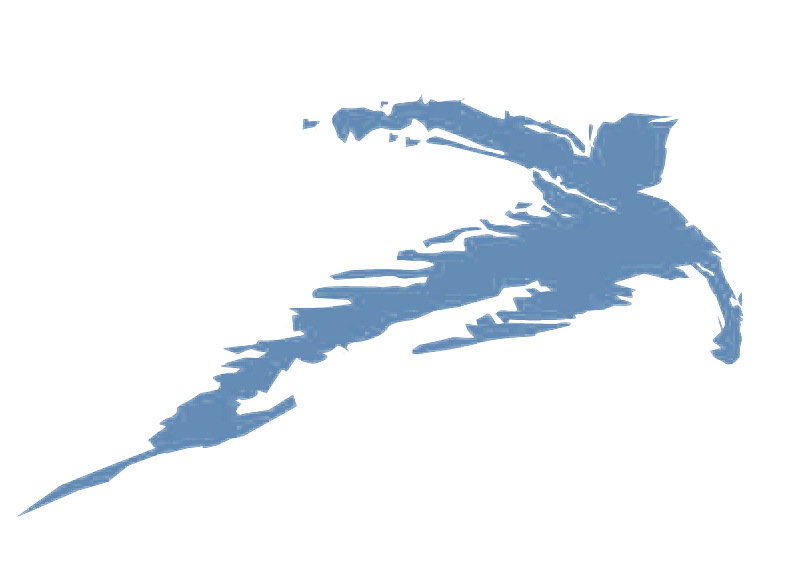 WELCOME TO ICEDERBY
- Too good an opportinity for the entire skating world to not get started -
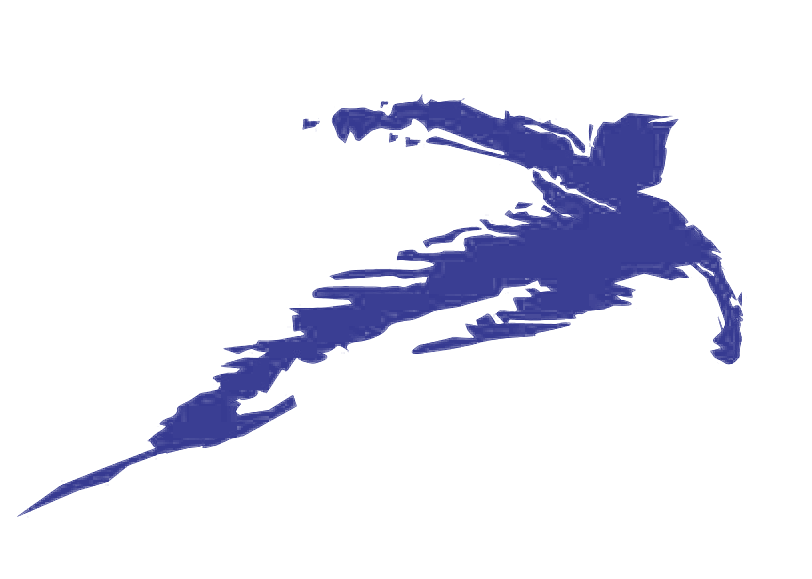 TEST RUN
SUNDAY
9th of February 2020
HEERENVEEN, NED
THIALF
Thursday evening 
Februari 6th 2020
Thialf Restaurant
Heerenveen, NED
Information Presentation
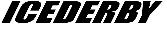 Practices and TEST RUN
Europe B.V.
Chairman: 	Jack Mortell
Vice-Chairman: 	Dennis Klaster
Test Run Manager: 	Rick Schipper

Honorary Chairman: 	Do Jung Hyun
Budgetkeeper: 	Susan Wells

Referees: 		Bert Timmerman/ Frank Zwitser
Starter: 		Jans Rosing
ET systems: 	Jeroen Fredriks/ETiming 
Ice Floor Supervisor:	Beert Boomsma
Medical Team:	FASE, Kolham
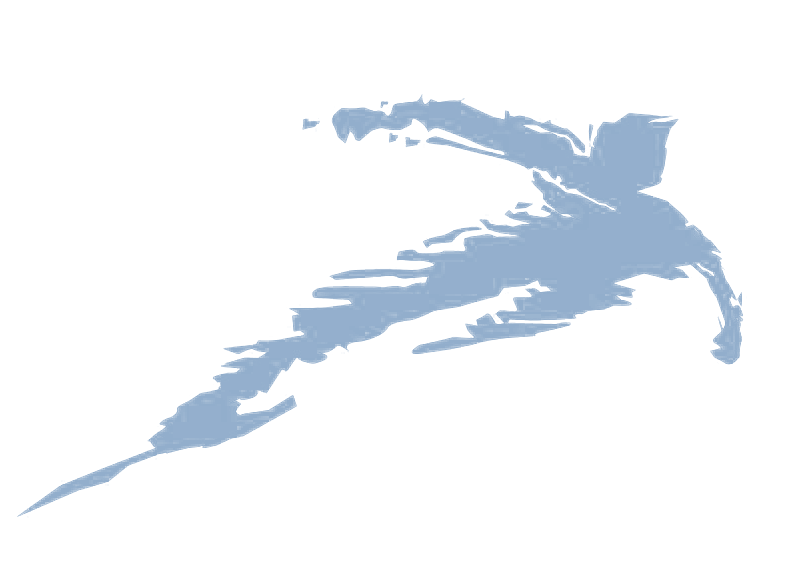 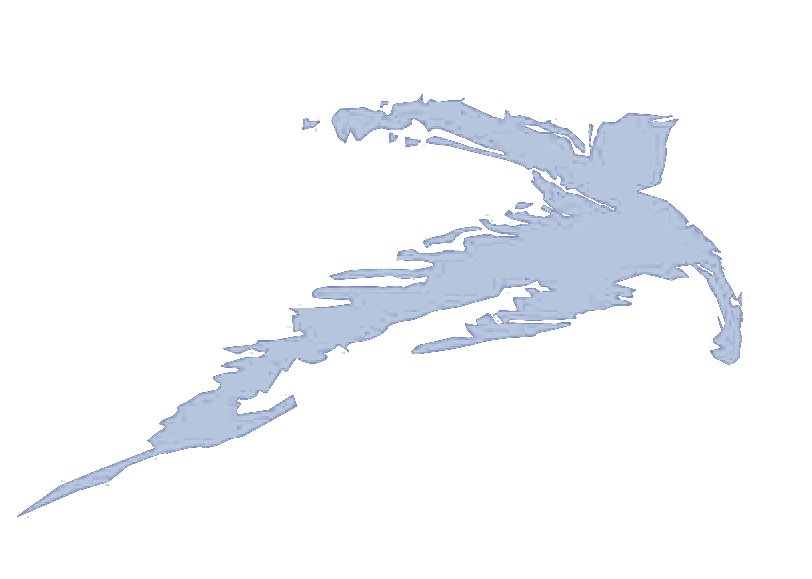 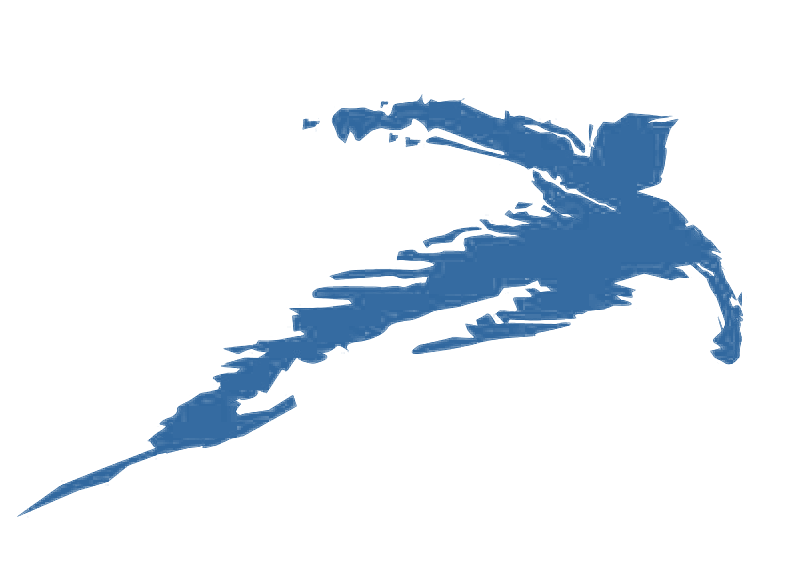 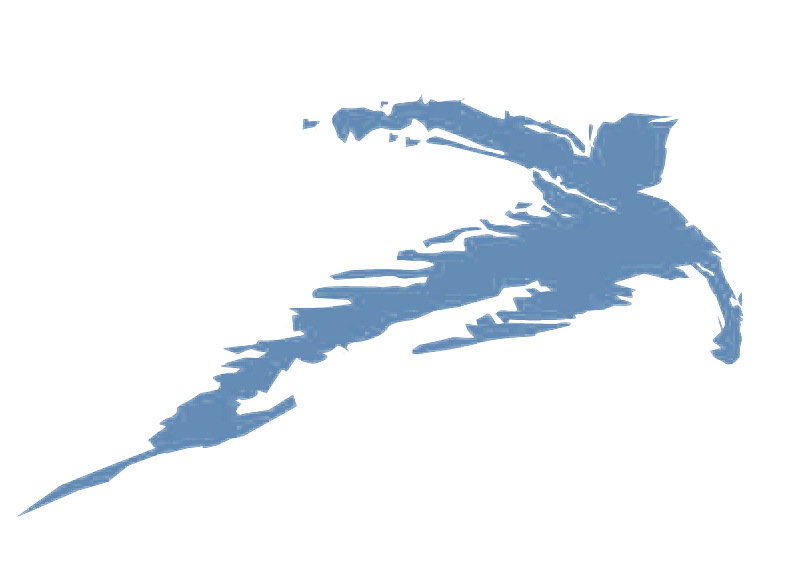 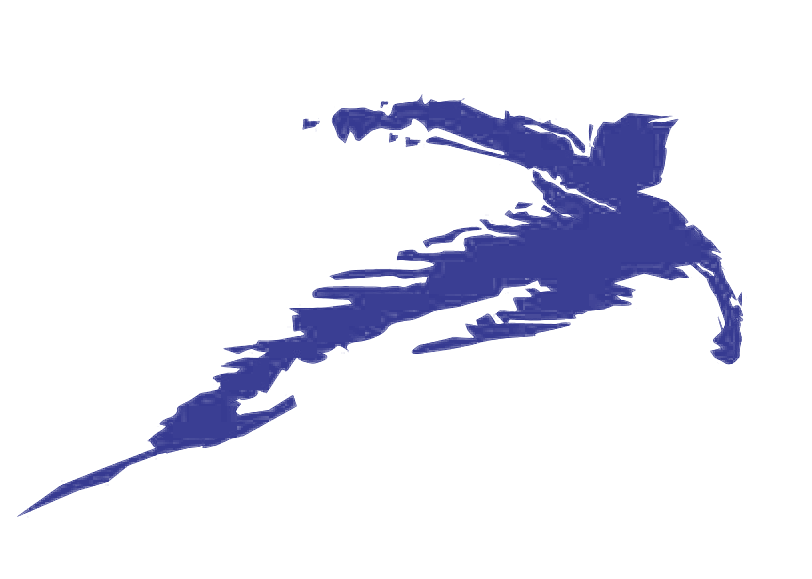 TEST RUN
SUNDAY
9th of February 2020
HEERENVEEN, NED
THIALF
Information Presentation
Information Presentation
Practices and TEST RUN
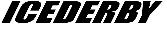 Practices and TEST RUN
Europe B.V.
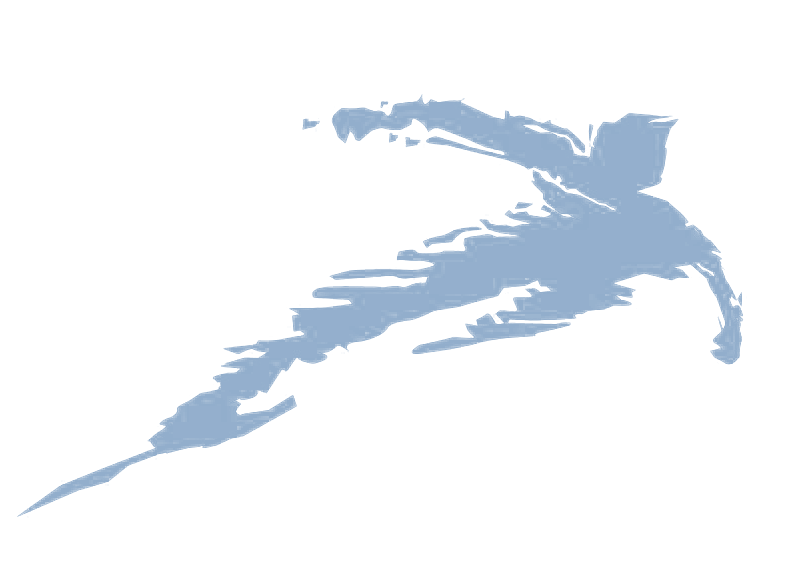 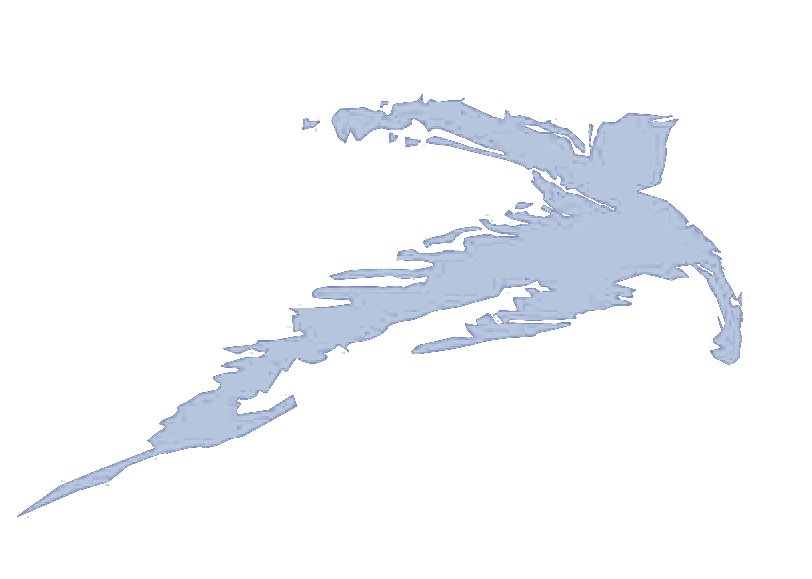 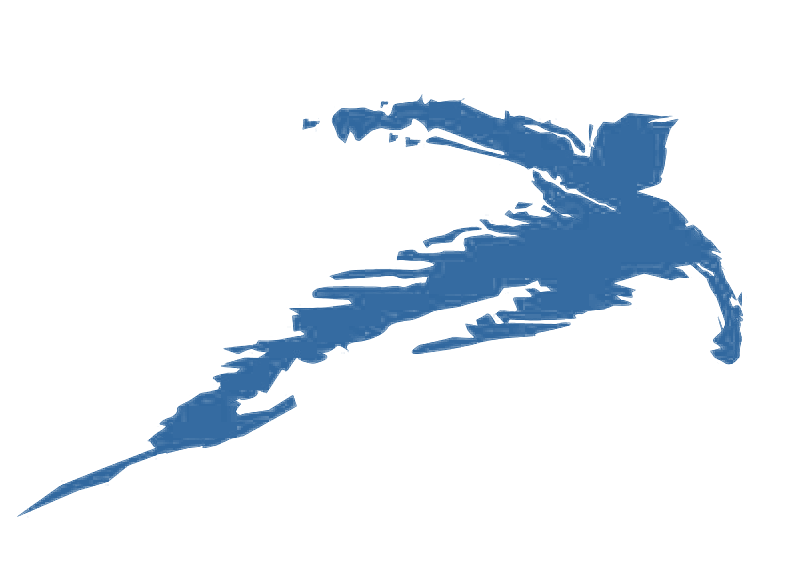 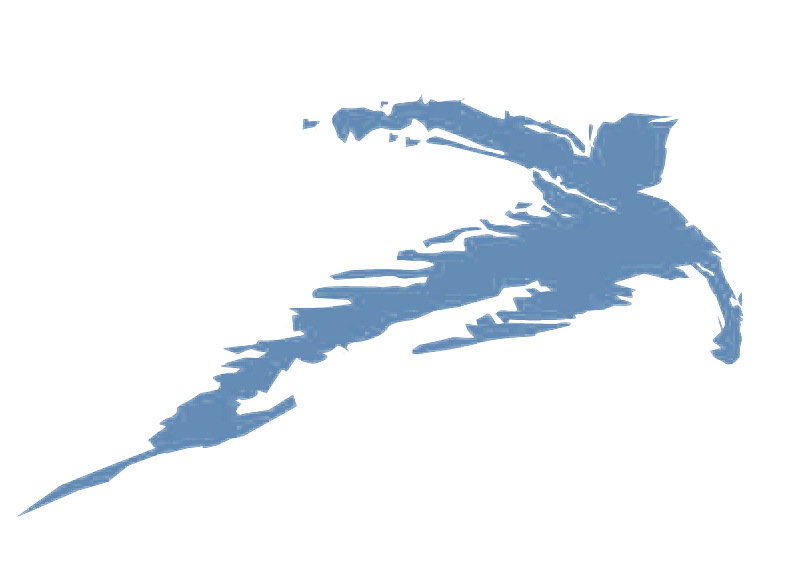 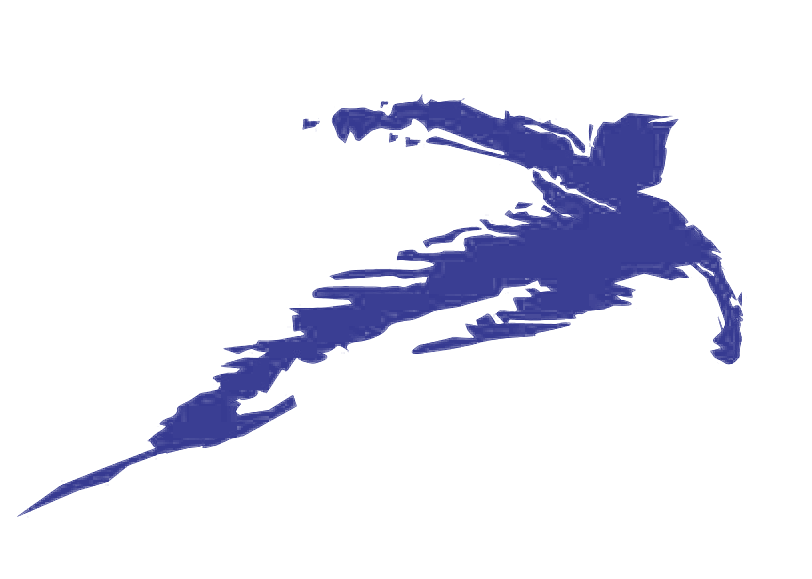 TEST RUN
SUNDAY
9th of February 2020
HEERENVEEN, NED
THIALF
Information Presentation
Information Presentation
Practices and TEST RUN
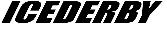 Practices and TEST RUN
Europe B.V.
Seriousness Test Run

Completely informing participants

No winning or losing:
- The track is safe
- Competitions with: Clap- and fixed skates.
- You can overtake
- The competition format works well
- The rules can be applied
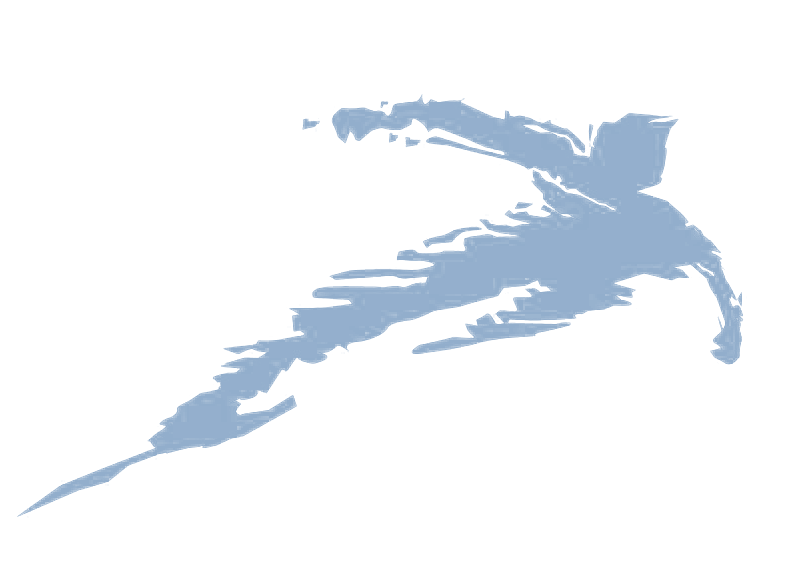 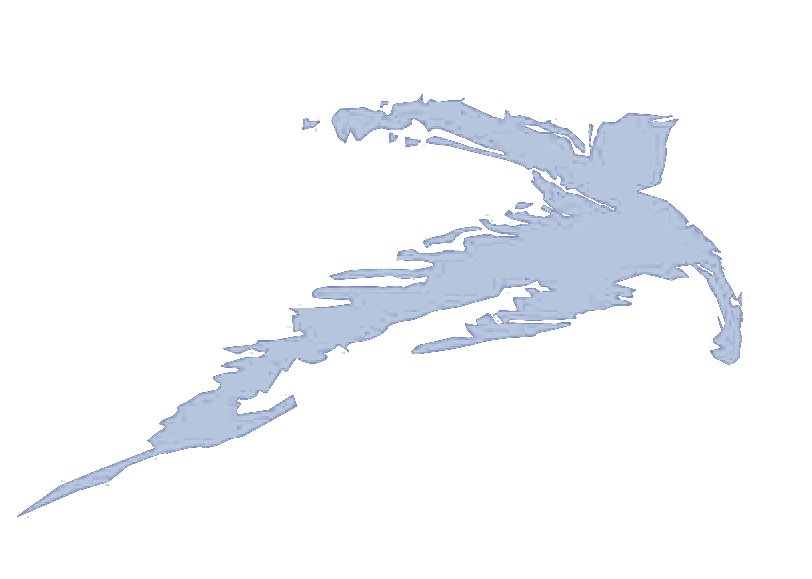 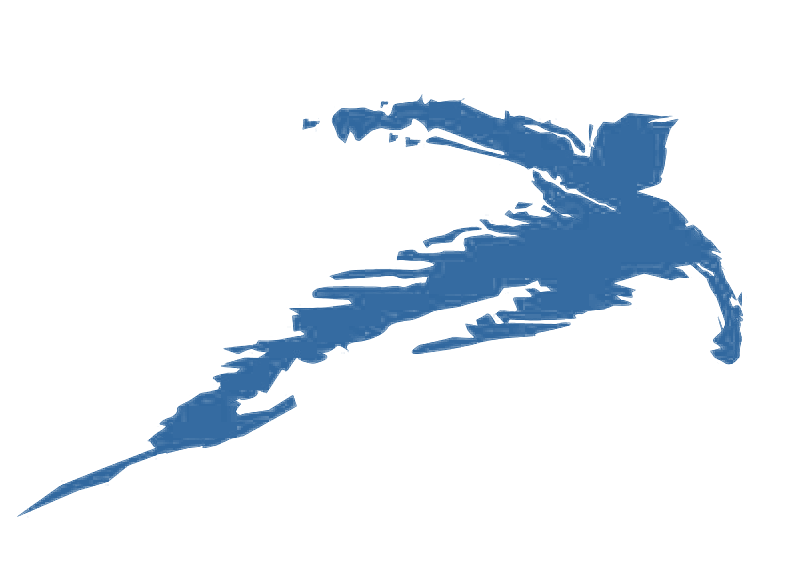 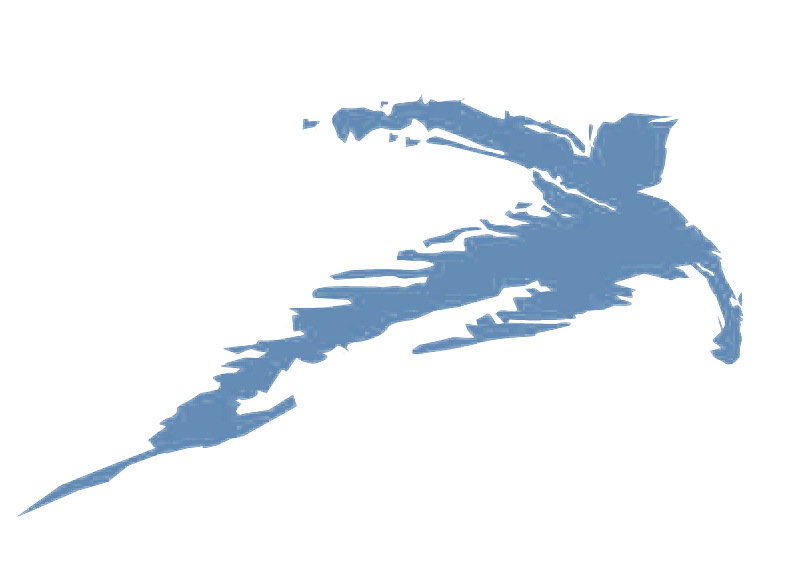 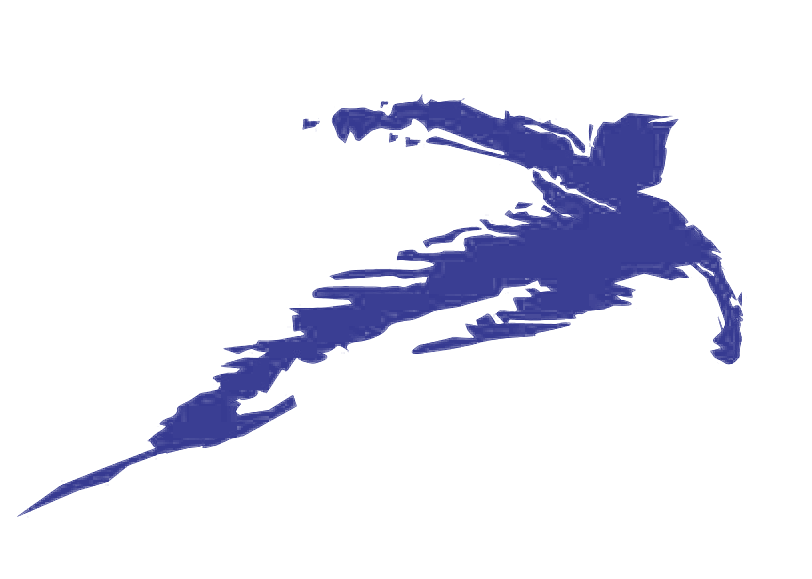 TEST RUN
SUNDAY
9th of February 2020
HEERENVEEN, NED
THIALF
Information Presentation
Information Presentation
Practices and TEST RUN
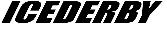 Practices and TEST RUN
Europe B.V.
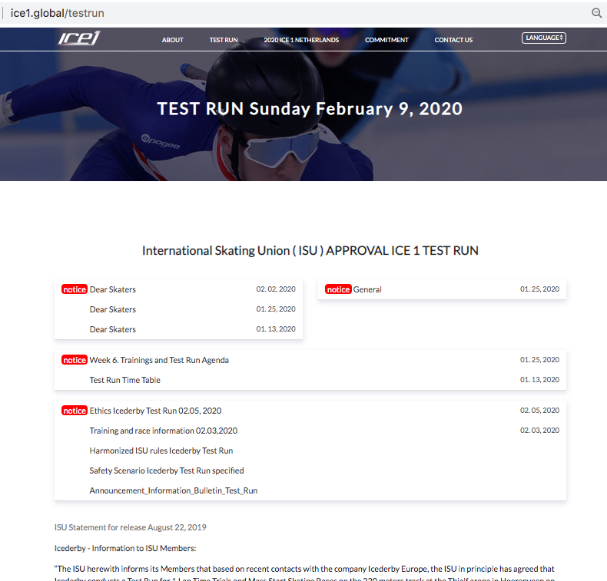 All Icederby and Test Run information is available on the website: http://www.ice1.global/testrun
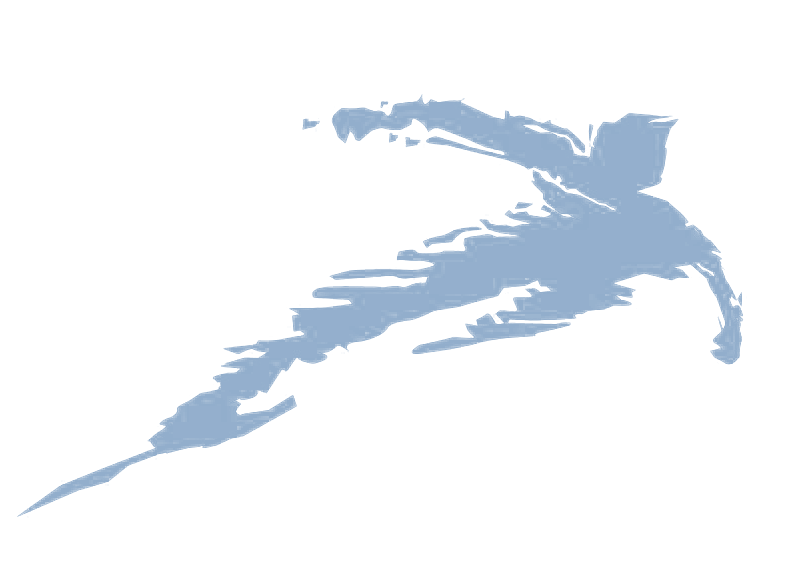 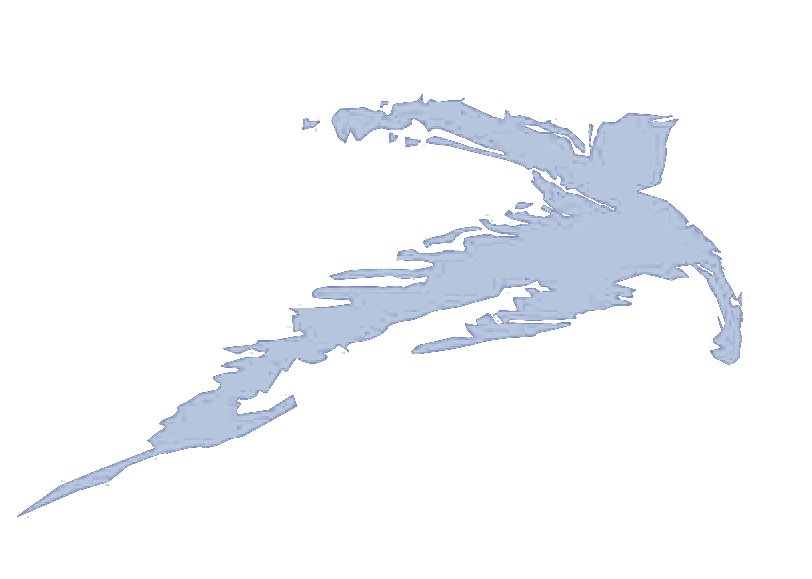 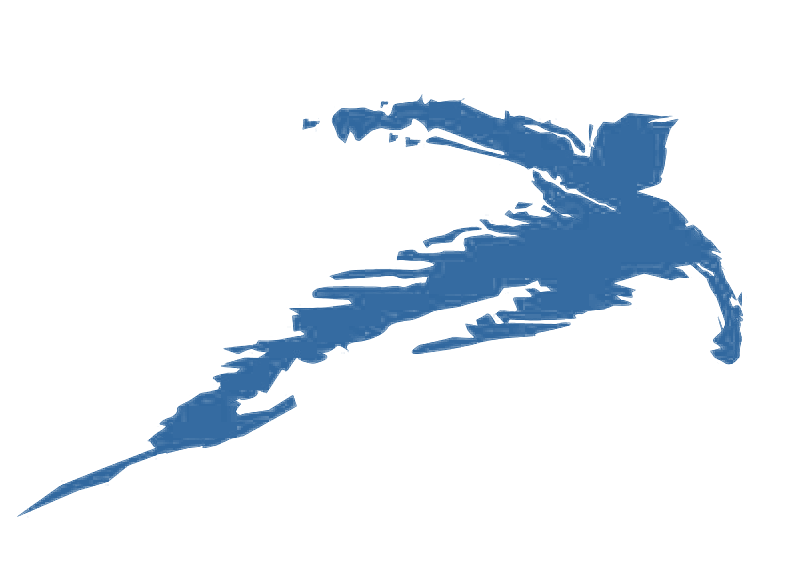 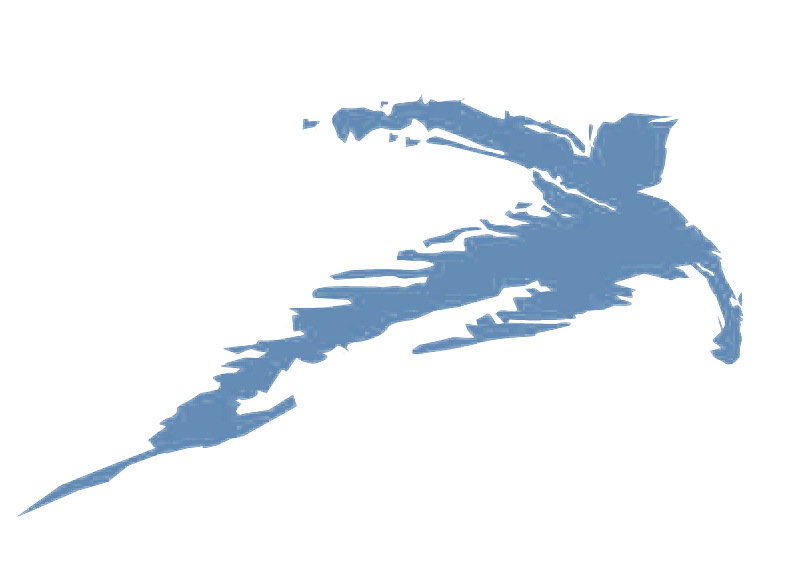 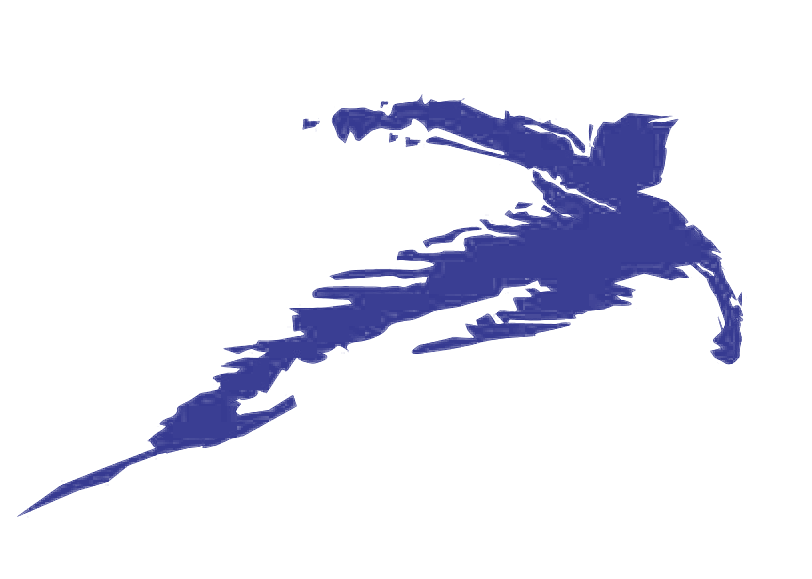 TEST RUN
SUNDAY
9th of February 2020
HEERENVEEN, NED
THIALF
Information Presentation
Information Presentation
Practices and TEST RUN
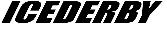 Practices and TEST RUN
Europe B.V.
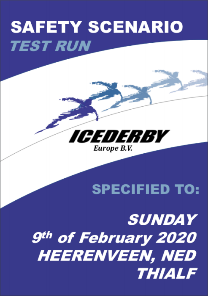 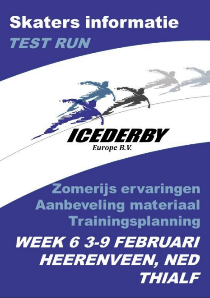 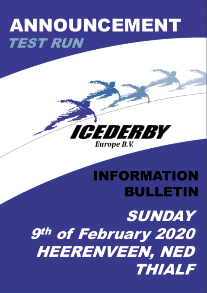 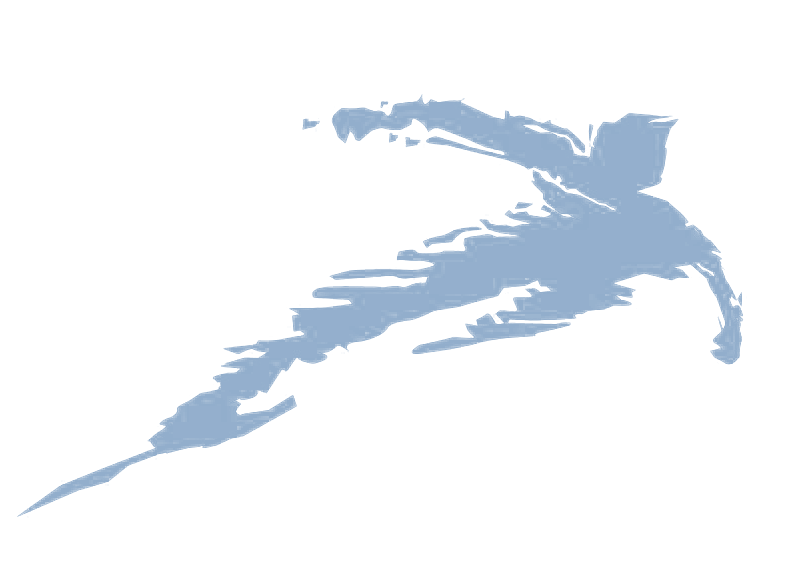 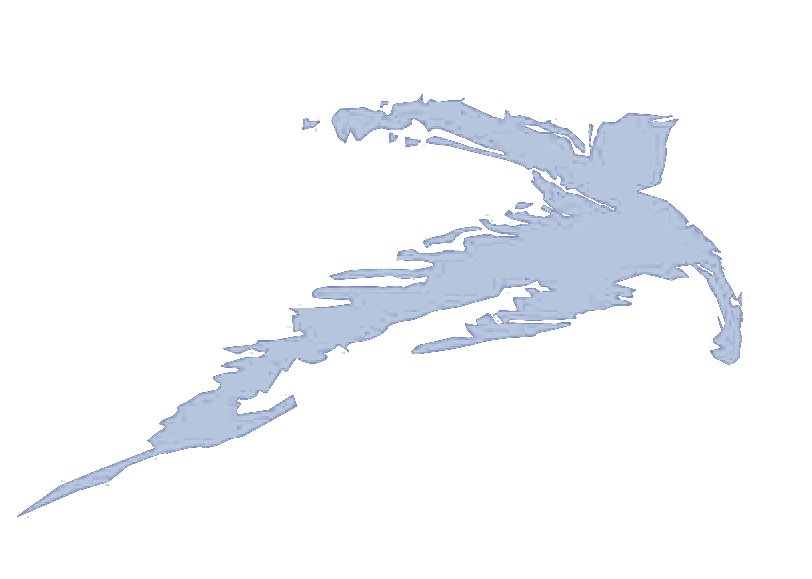 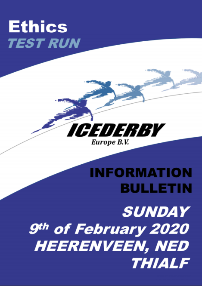 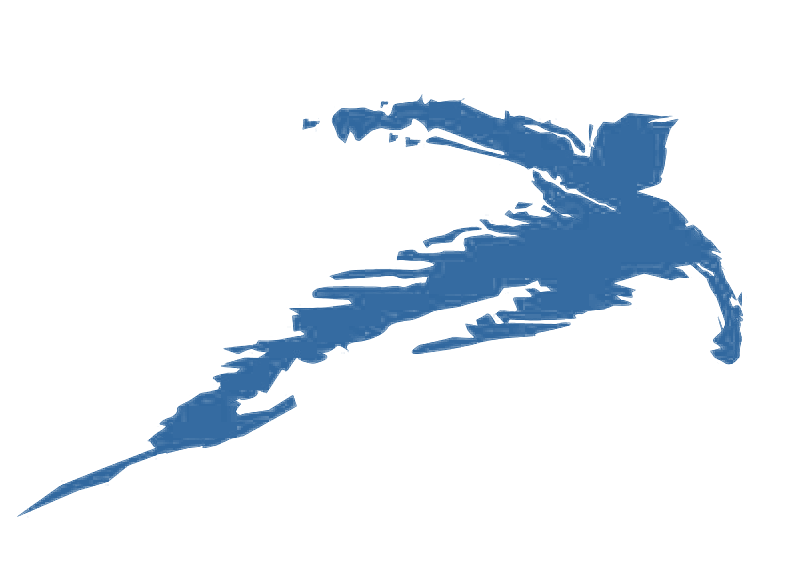 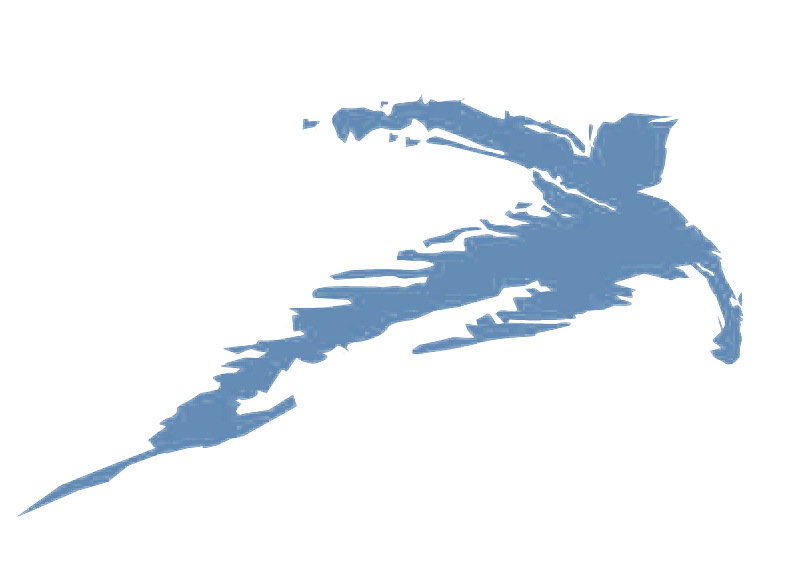 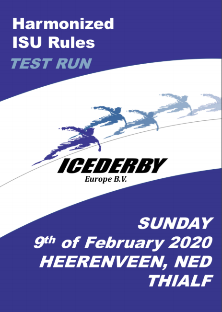 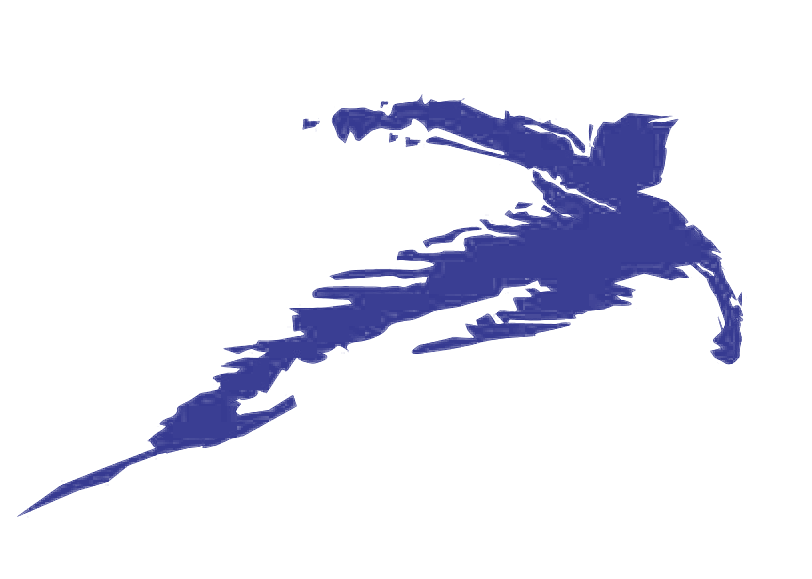 TEST RUN
SUNDAY
9th of February 2020
HEERENVEEN, NED
THIALF
Information Presentation
Information Presentation
Practices and TEST RUN
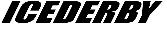 Practices and TEST RUN
Europe B.V.
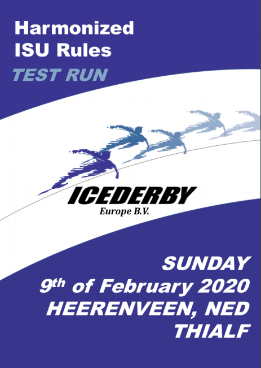 Harmonized ISU Rules
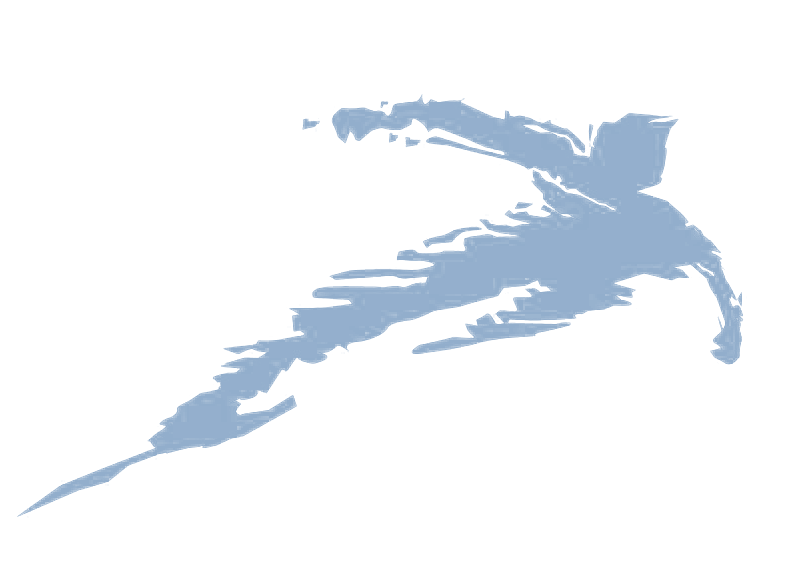 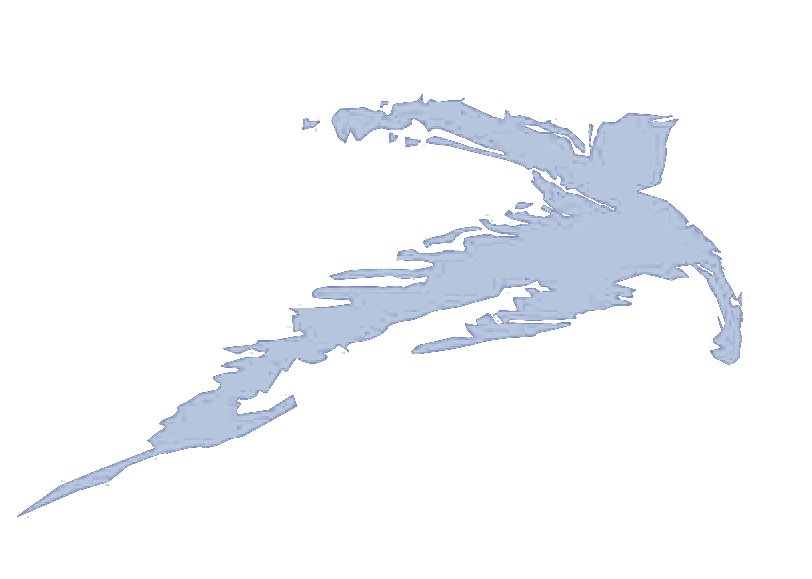 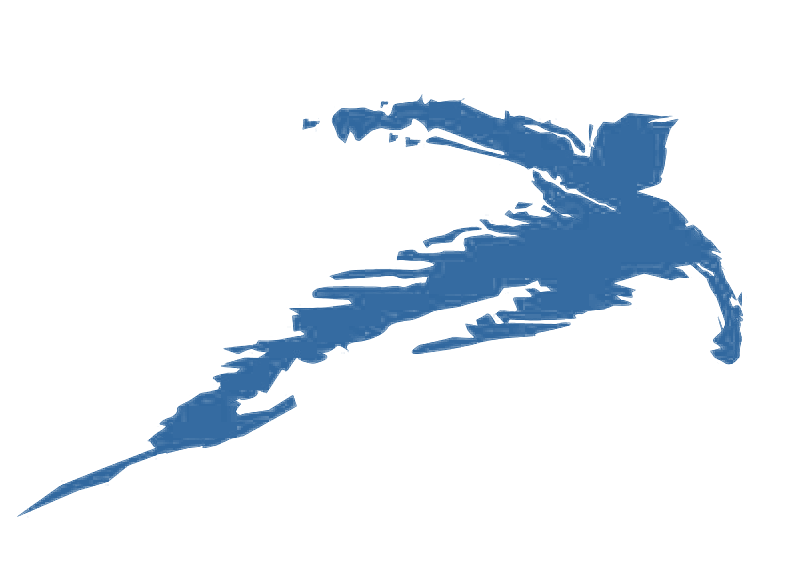 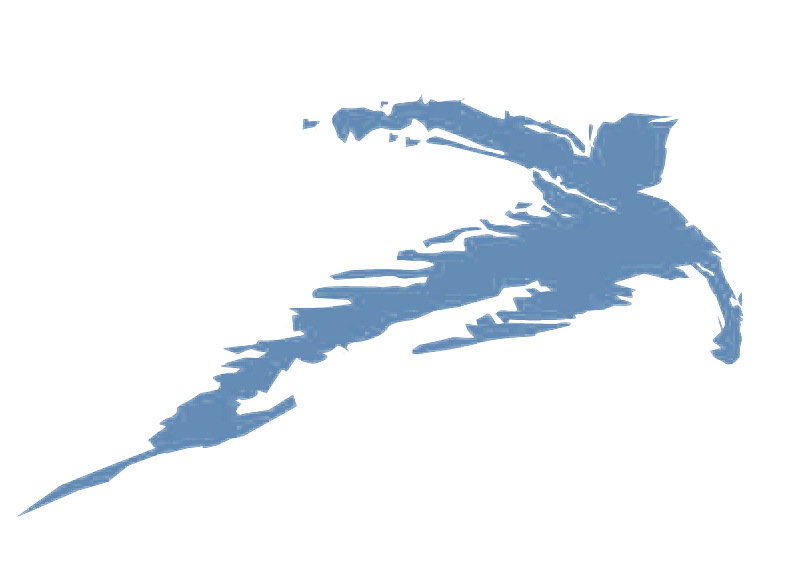 Rules Mass Start

Shorttrack Start

Flying 1 Lap Start procedure

Conduct of races
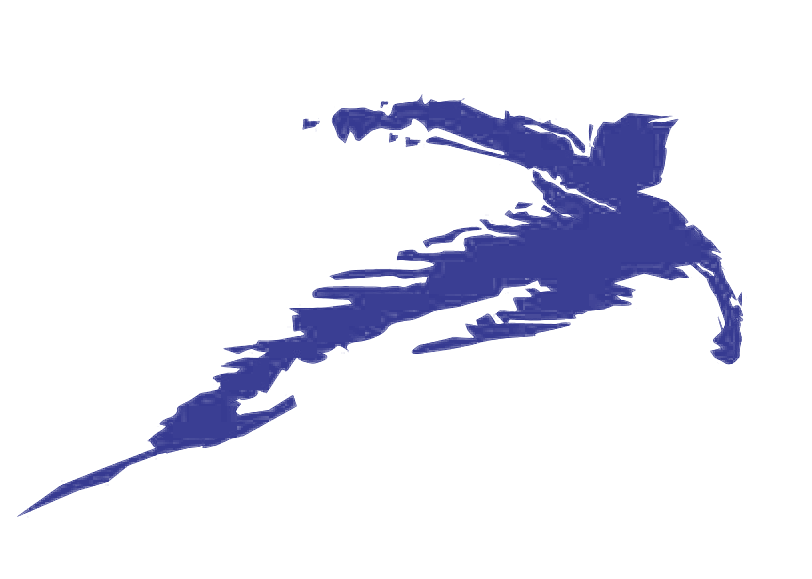 TEST RUN
SUNDAY
9th of February 2020
HEERENVEEN, NED
THIALF
Information Presentation
Information Presentation
Practices and TEST RUN
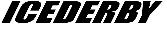 Practices and TEST RUN
Europe B.V.
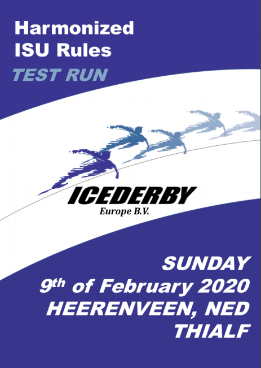 Harmonized ISU Rules
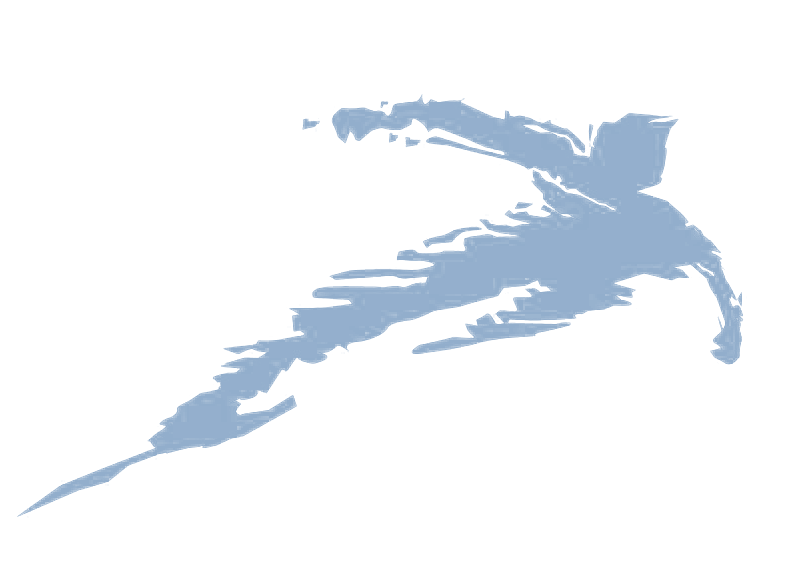 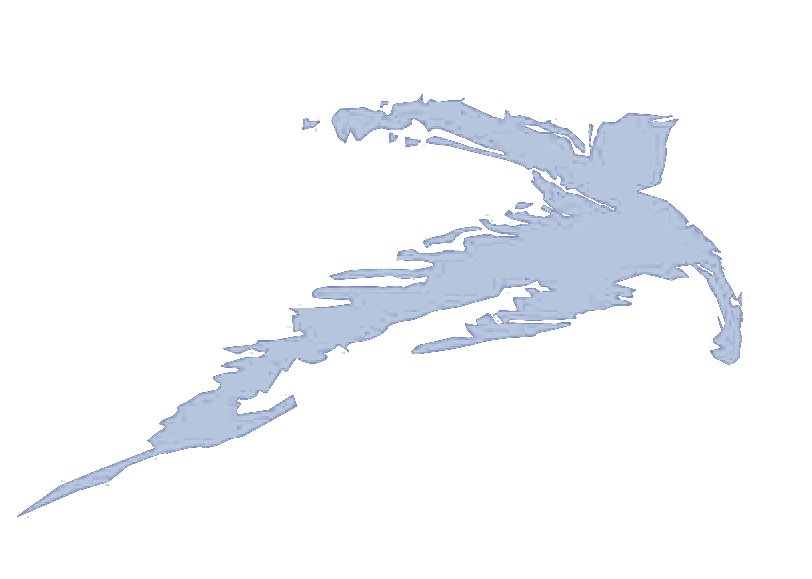 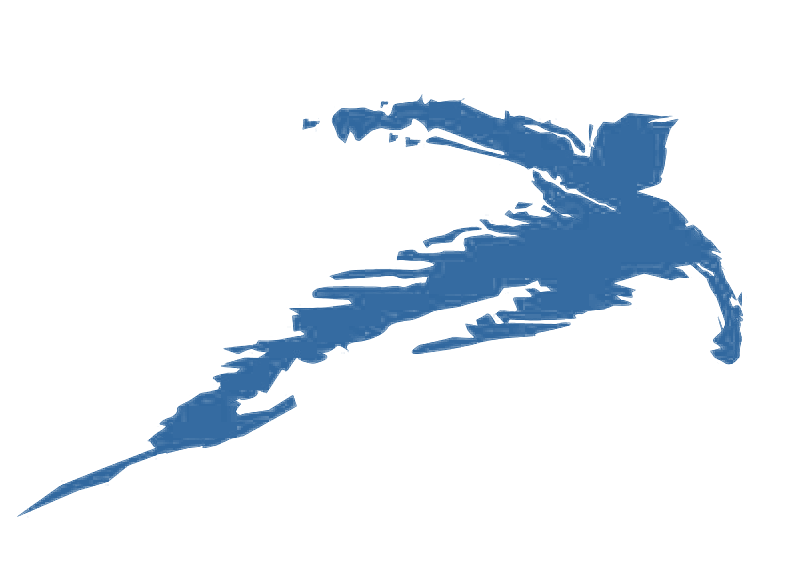 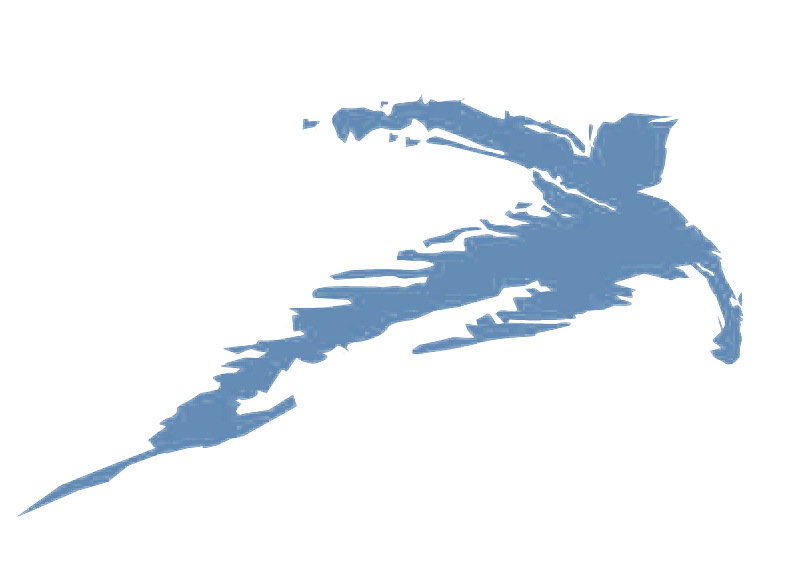 Further explanation rules

Shorttrack Start will be trained in practice
Overtaking is not allowed in neutral lap
Neutral lap does not count as first lap
No final rounds
Crossing the corner innerline is DQ

Flylap: 1 skater at the time
Starter organizes the skaters
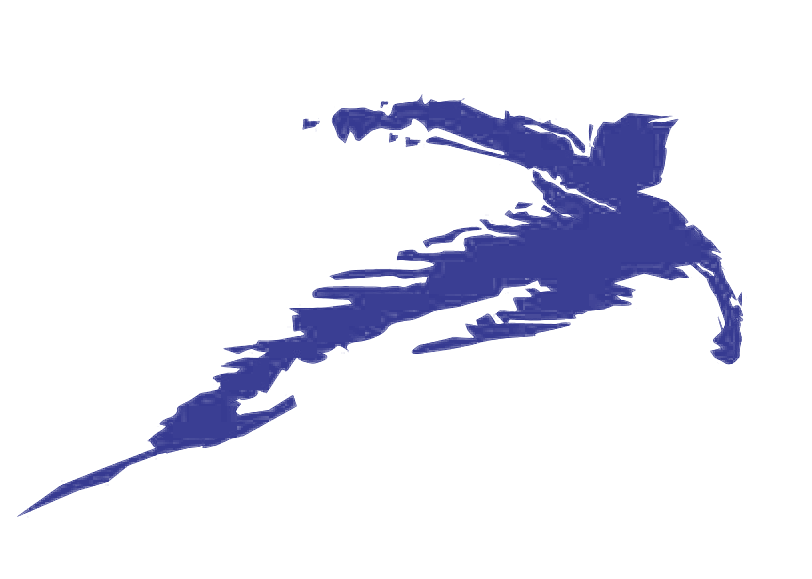 TEST RUN
SUNDAY
9th of February 2020
HEERENVEEN, NED
THIALF
Information Presentation
Information Presentation
Practices and TEST RUN
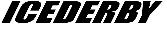 Practices and TEST RUN
Europe B.V.
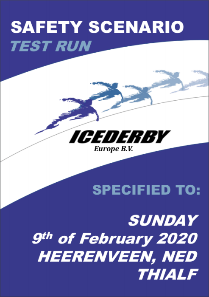 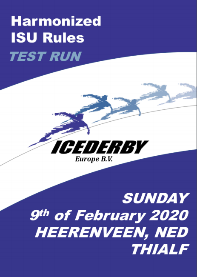 Safety requirements Mass start norm:
A helmet: to ISU norms ASTM norm F1849
Cutproof: gloves, shins and ankle
Closed clothing with long sleeves and legs.
Cut-resistant racing suit or underwear (see below)
Tubes of the skates must be closed.
Blade and the blade ends must be rounded (round 10 cents coin).
The blades has to be closed and the ends has to be rounded with minimal 10cent coin
Wearing eye protection, a cut-resistant suit or cut-resistant underwear is NOT mandatory but is recommended.
Please, put on glasses!
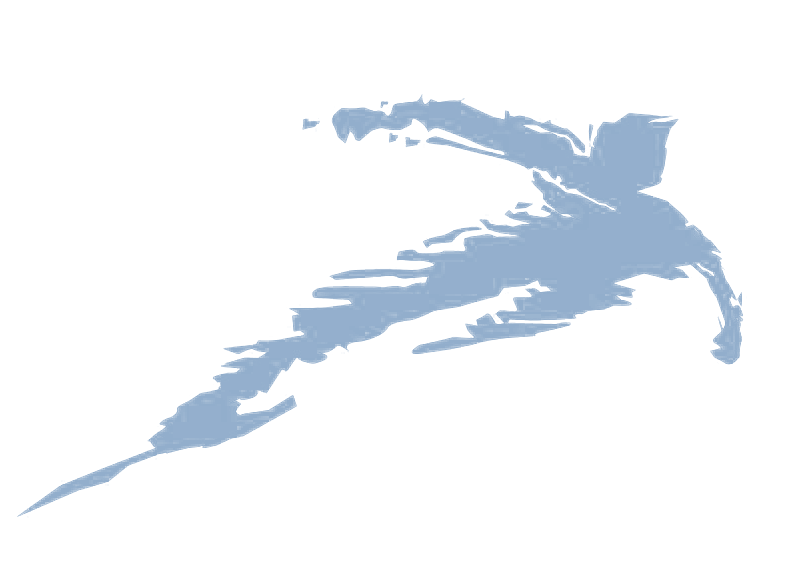 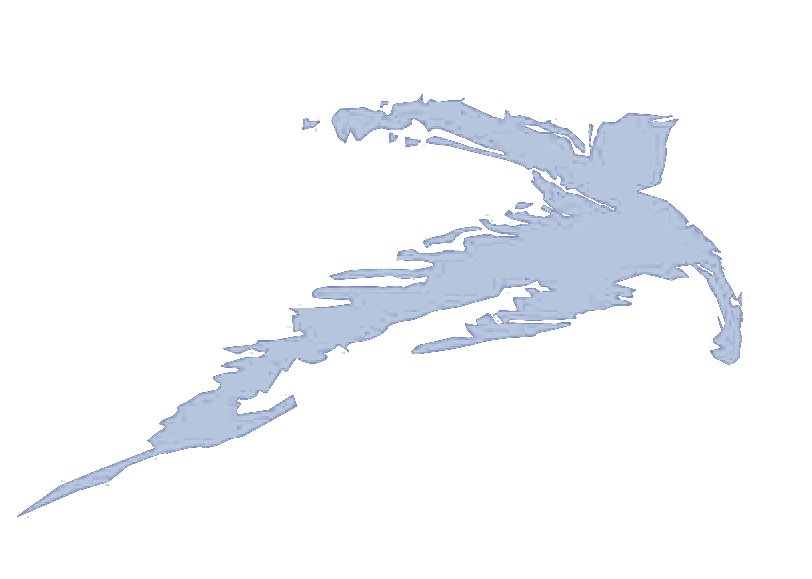 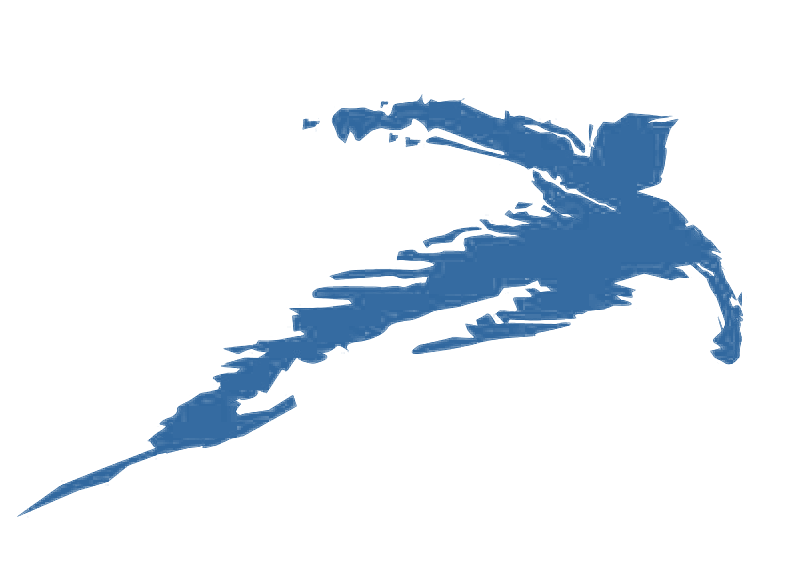 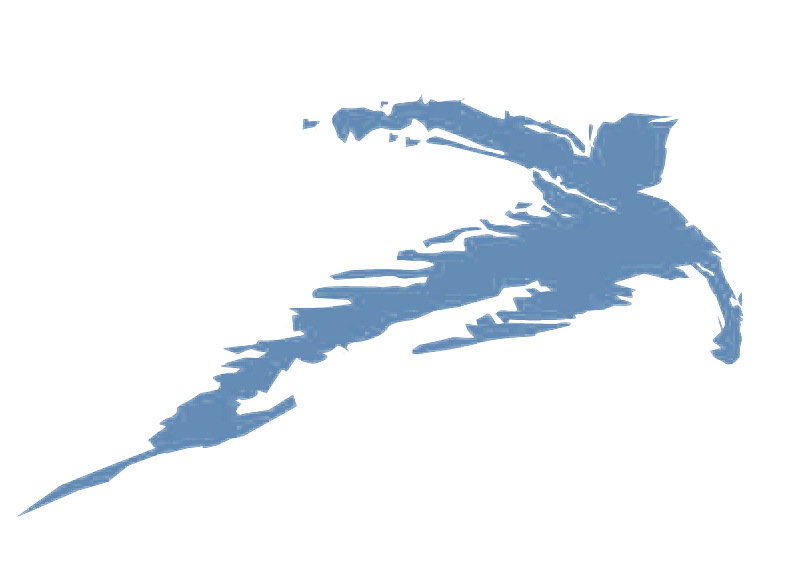 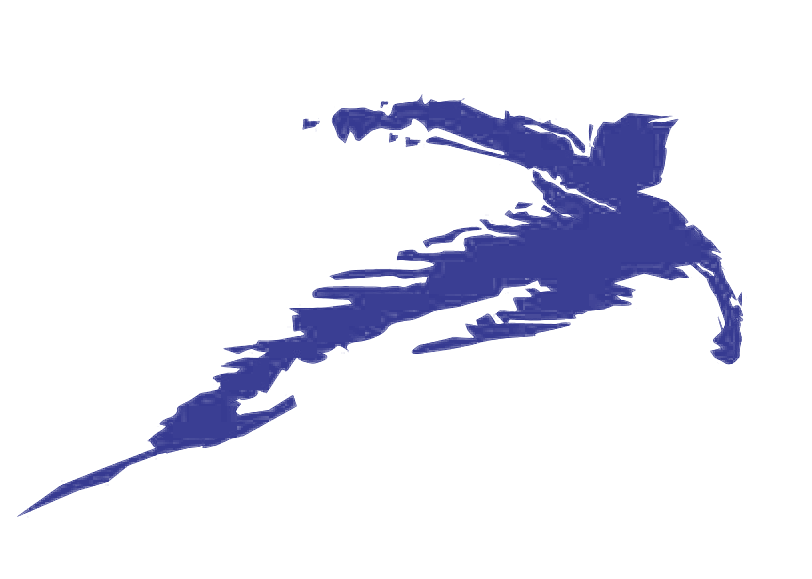 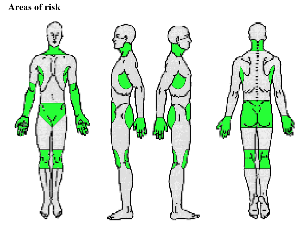 TEST RUN
SUNDAY
9th of February 2020
HEERENVEEN, NED
THIALF
Information Presentation
Information Presentation
Practices and TEST RUN
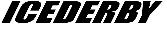 Practices and TEST RUN
Europe B.V.
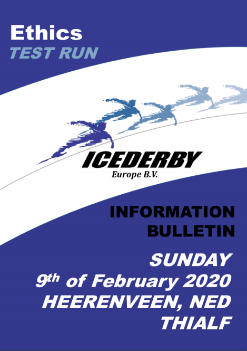 Ethics and Media
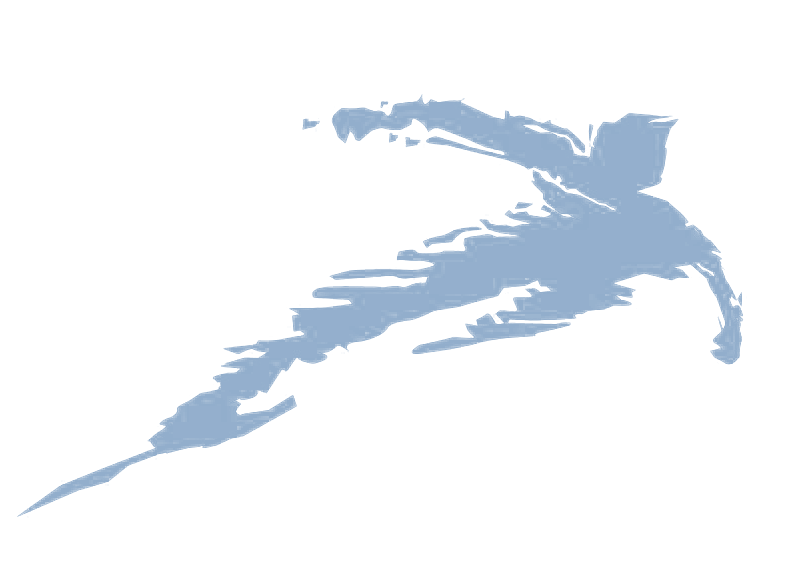 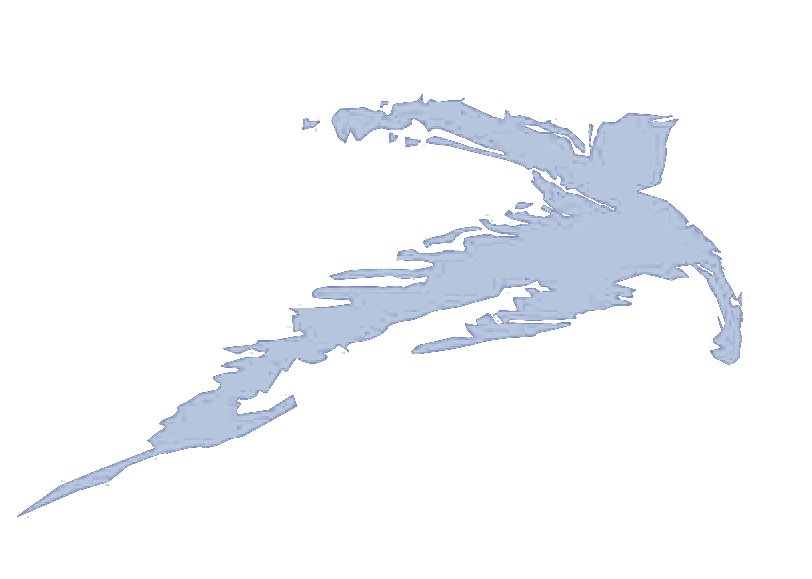 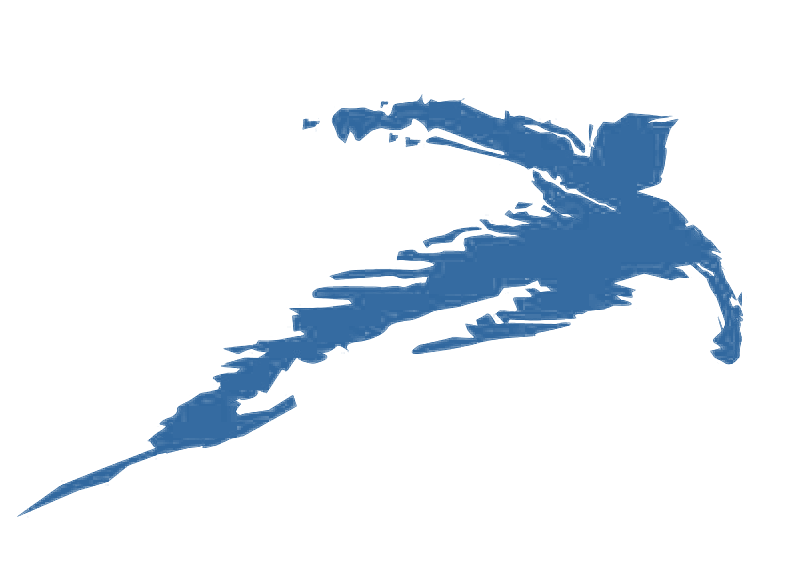 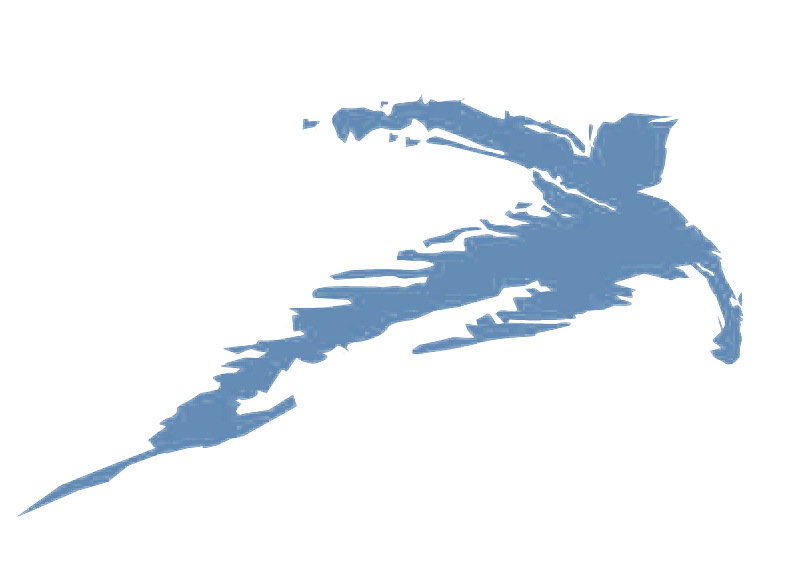 Ethical aspects of research
fully inform 
written permission 
debriefing 
confidentiality

Restrictions according to Test Run
No media activation
No Social Media
Our Special Media party
SBC Media
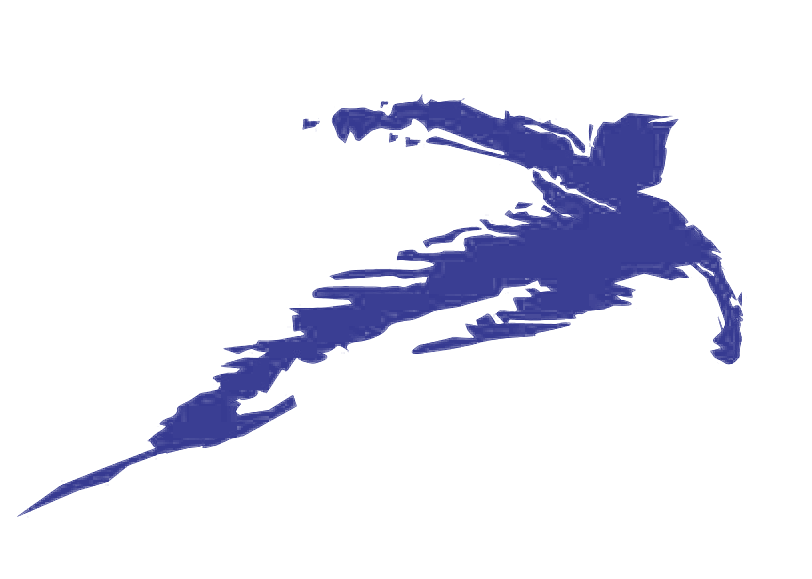 TEST RUN
SUNDAY
9th of February 2020
HEERENVEEN, NED
THIALF
Information Presentation
Information Presentation
Practices and TEST RUN
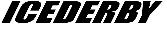 Practices and TEST RUN
Europe B.V.
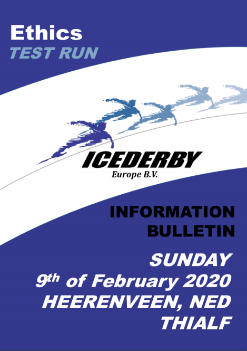 Ethics and Media
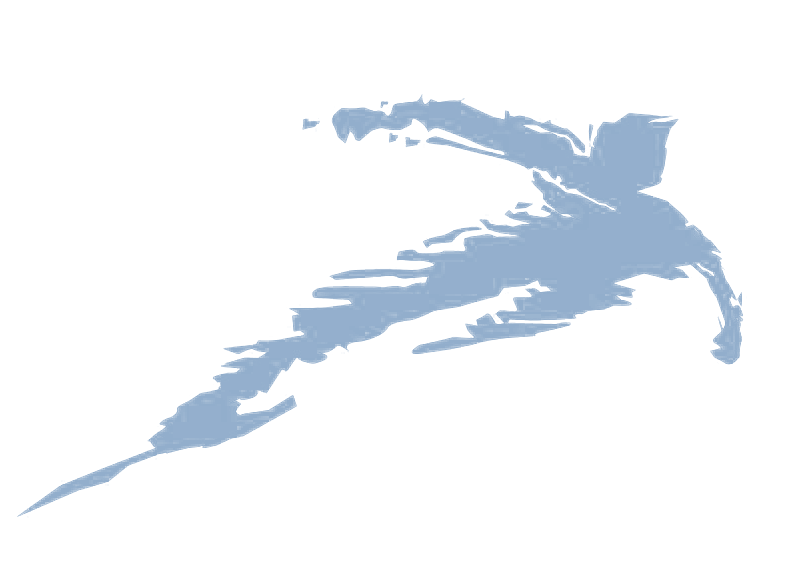 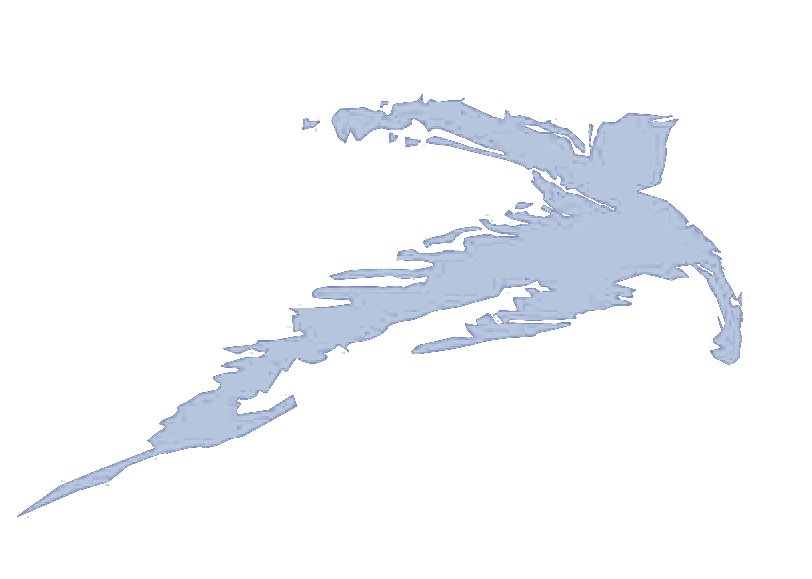 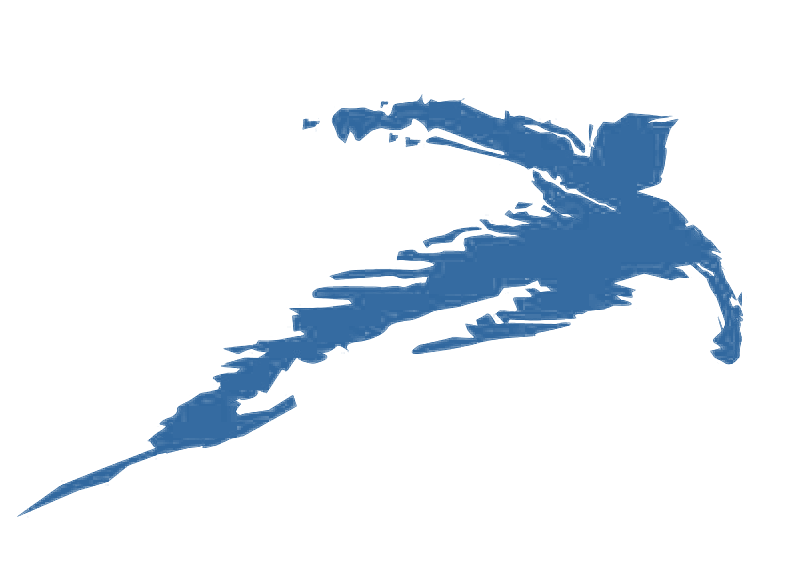 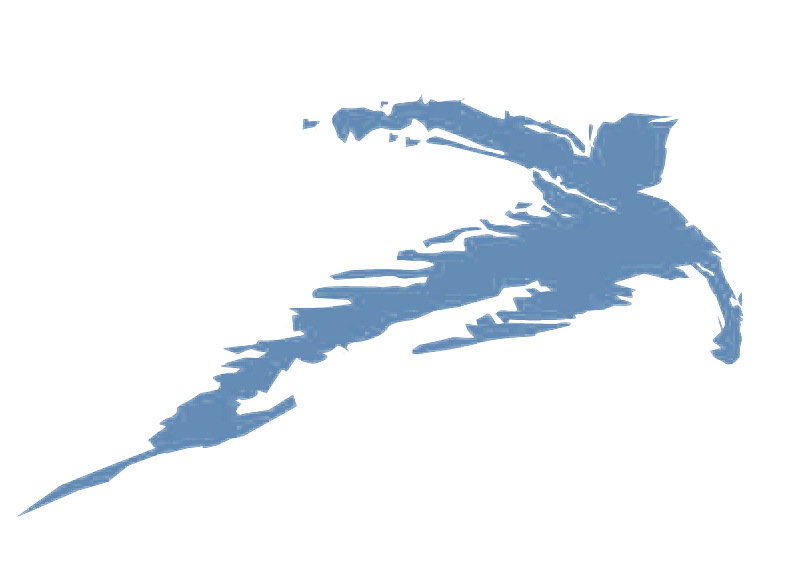 Ethics with compliance to the ISU Rules
Incl. codes of conduct prescribed by 
	the ISU Council.

ISU Code of Ethics 2018

Ethical rules by the IOC
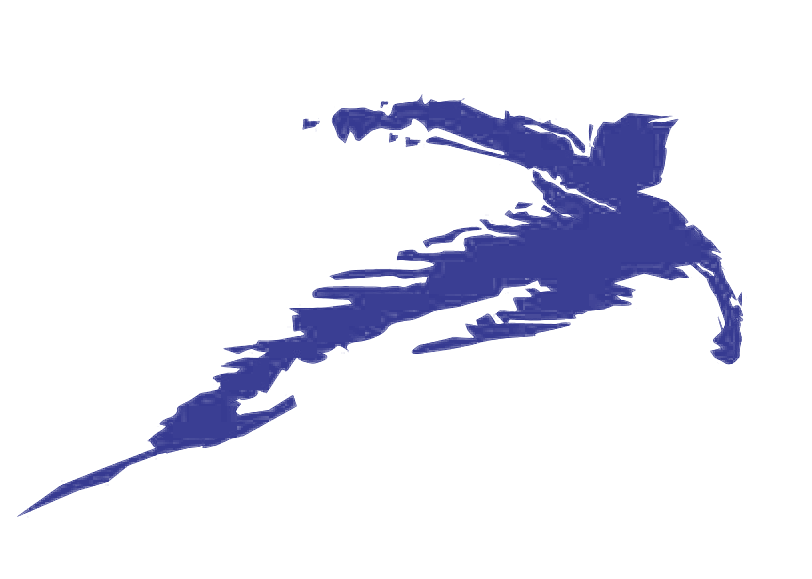 TEST RUN
SUNDAY
9th of February 2020
HEERENVEEN, NED
THIALF
Information Presentation
Information Presentation
Practices and TEST RUN
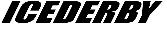 Practices and TEST RUN
Europe B.V.
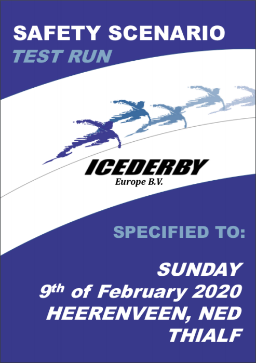 Safety scenario
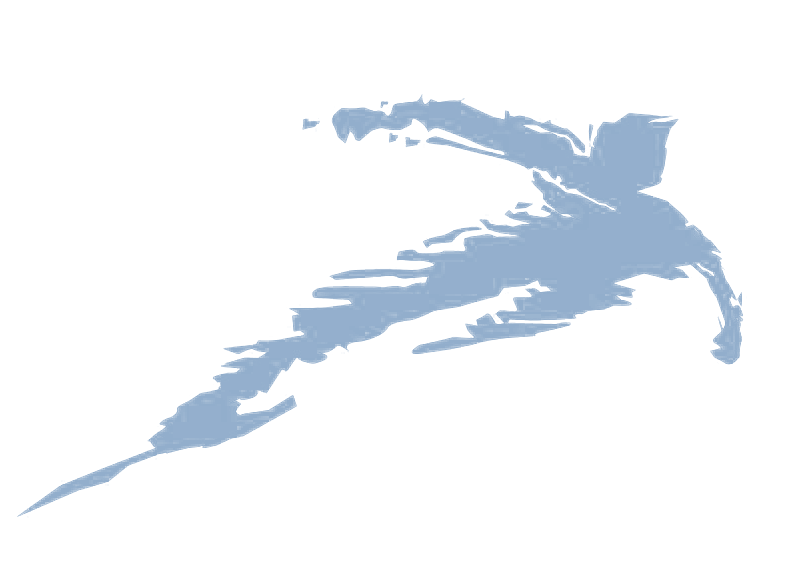 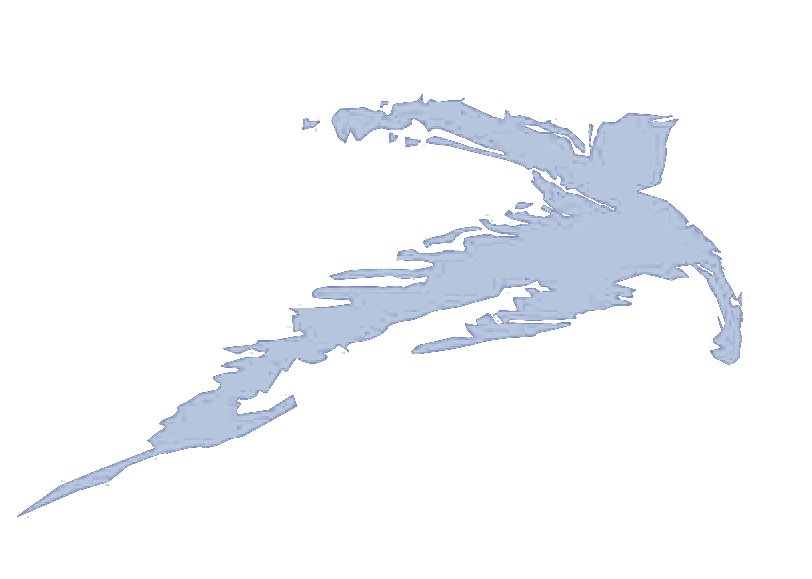 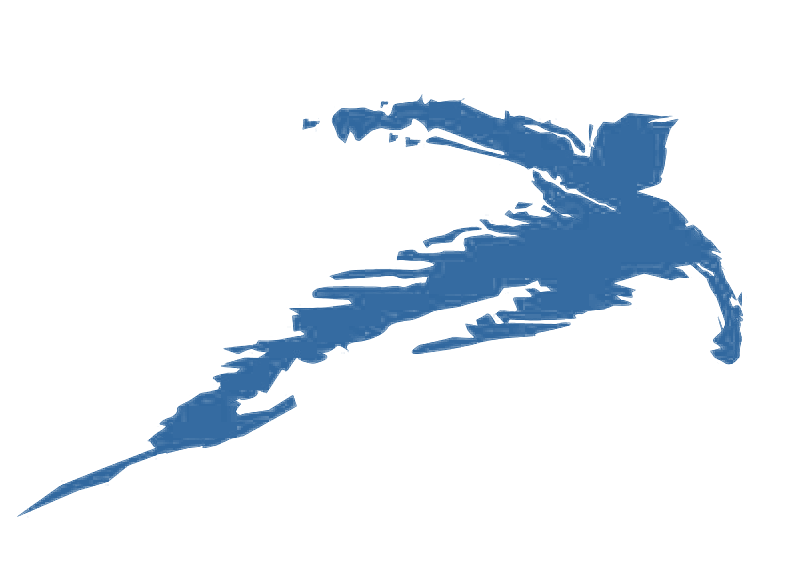 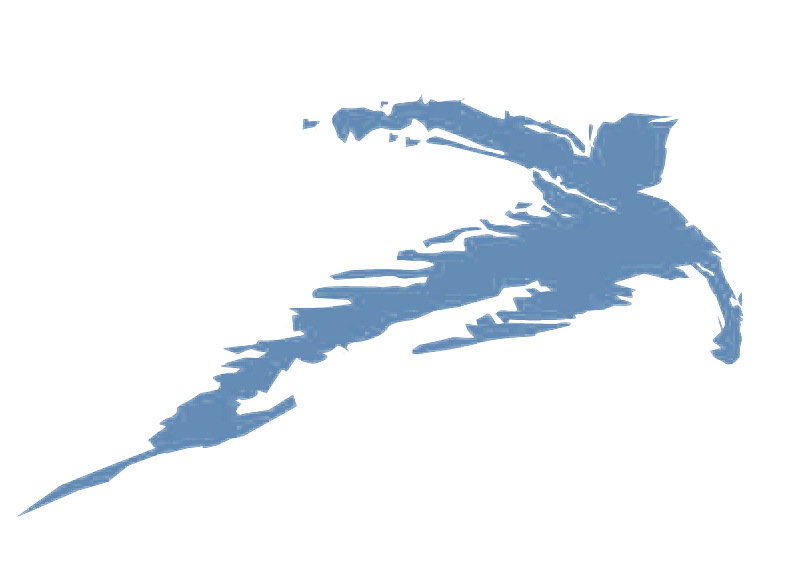 ISU medical requirements

Boarding Sidijk

FASE Scenario

Ice preparation
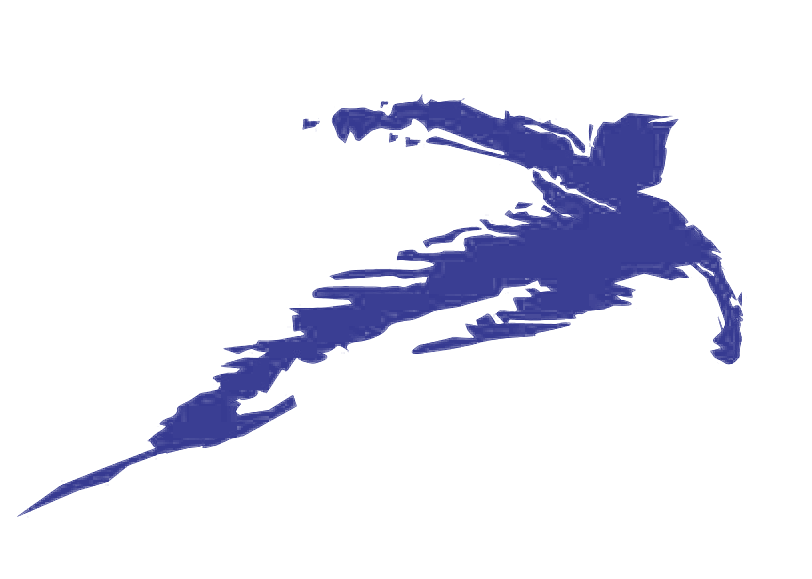 TEST RUN
SUNDAY
9th of February 2020
HEERENVEEN, NED
THIALF
Information Presentation
Information Presentation
Practices and TEST RUN
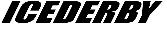 Practices and TEST RUN
Europe B.V.
More safety arrangements:
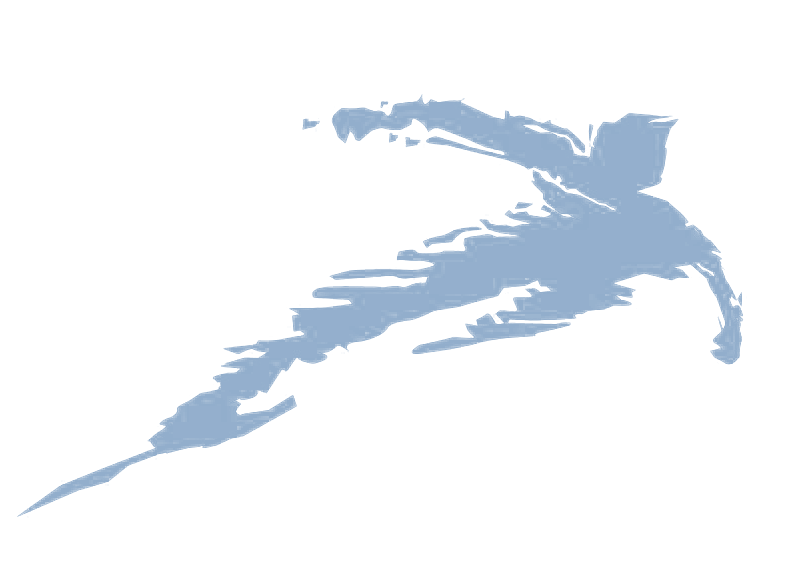 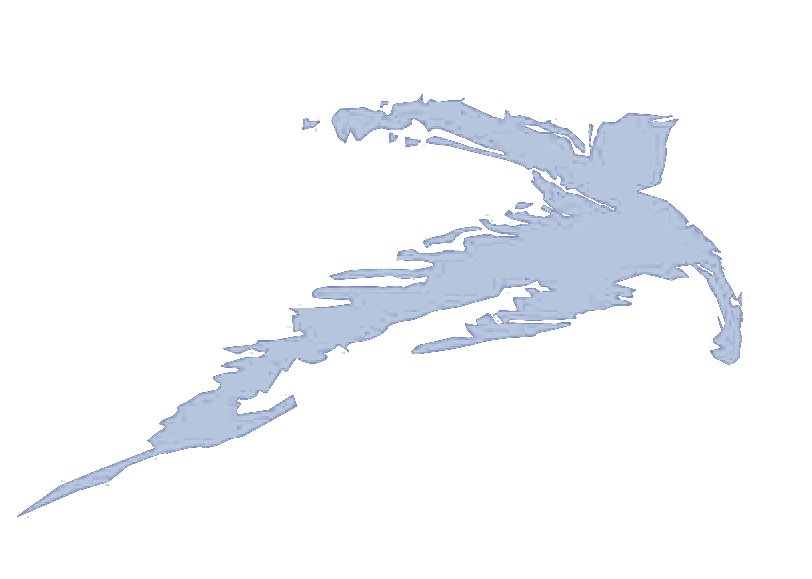 Declaration for adjusting the material to Icederby sizes
Sjinkie Knegt Transfer Blocks
Invited material experts
Improved boarding set-up
Offer of two practices Icederby
(Friday 10h15-11h30)
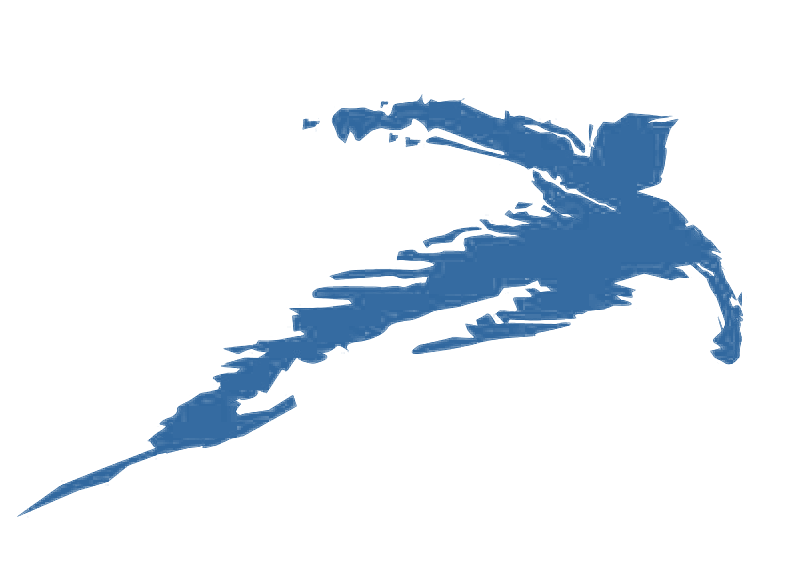 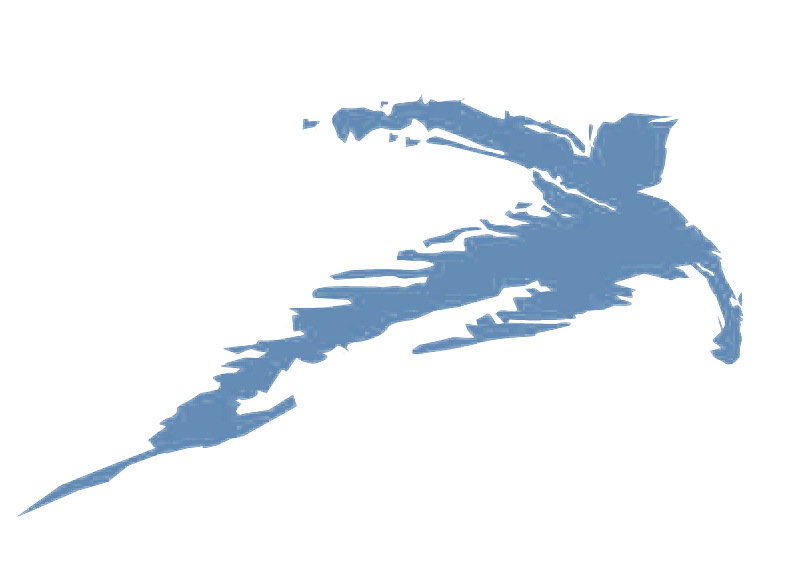 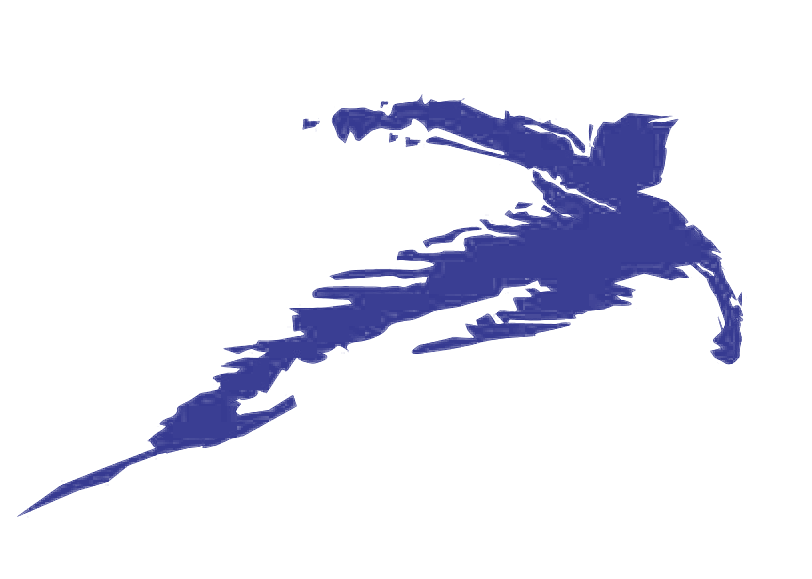 SUNDAY
9th of February 2020
HEERENVEEN, NED
THIALF
Information Presentation
Information Presentation
Practices and TEST RUN
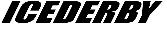 Practices and TEST RUN
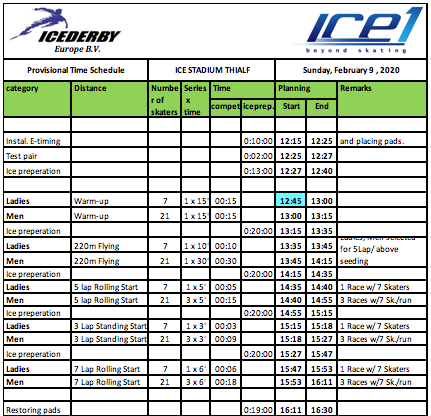 Europe B.V.
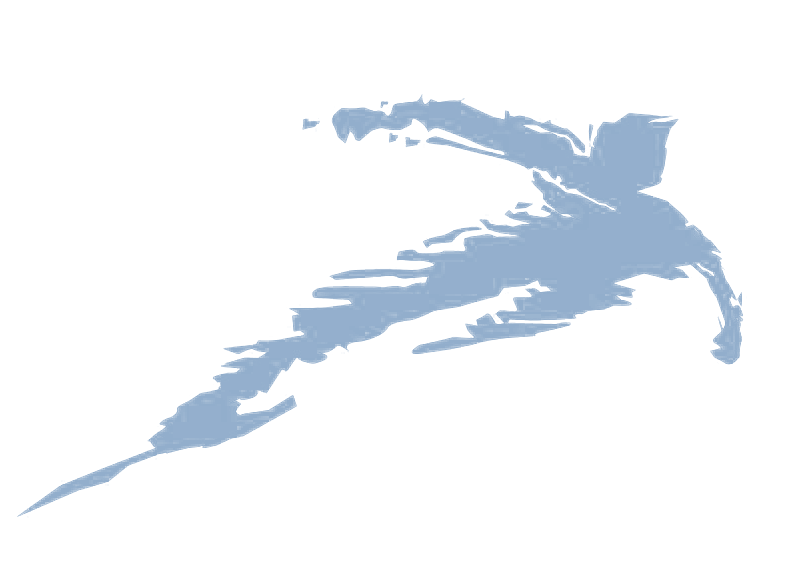 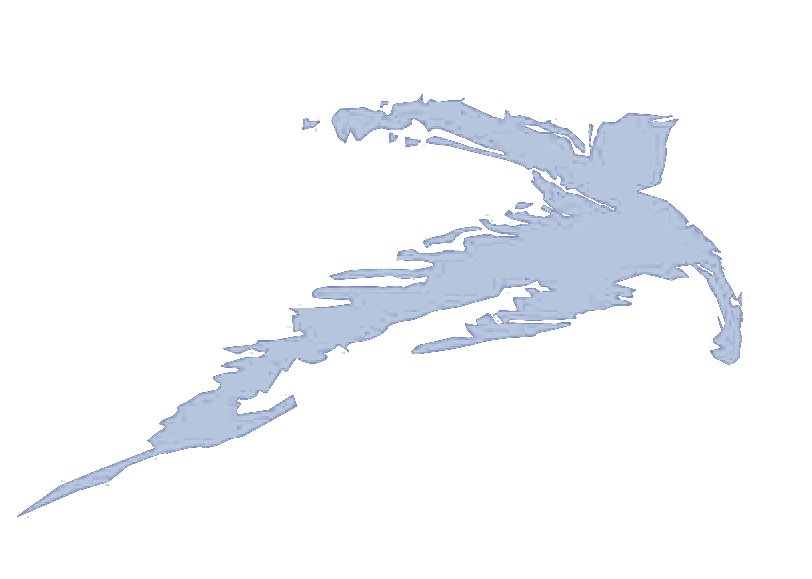 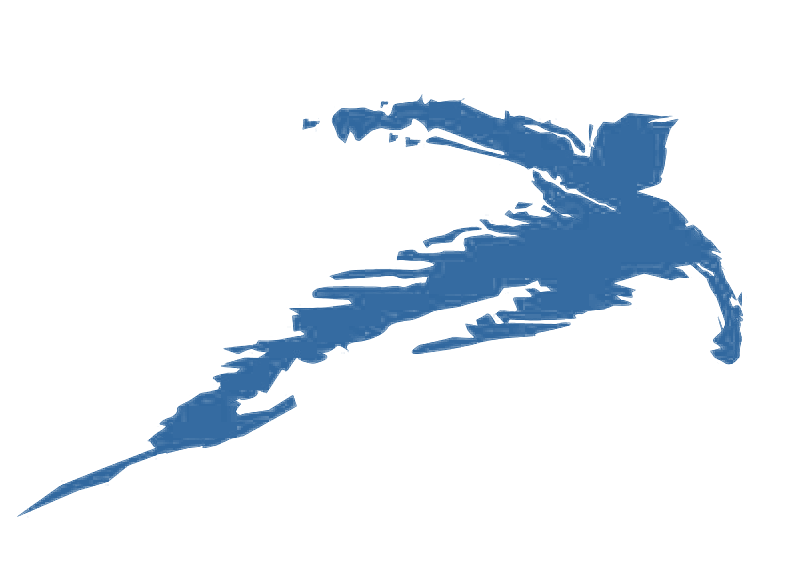 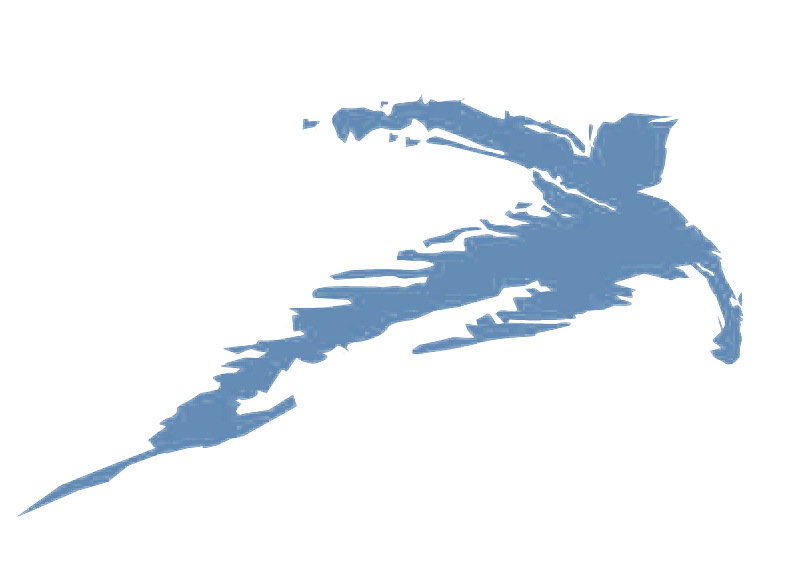 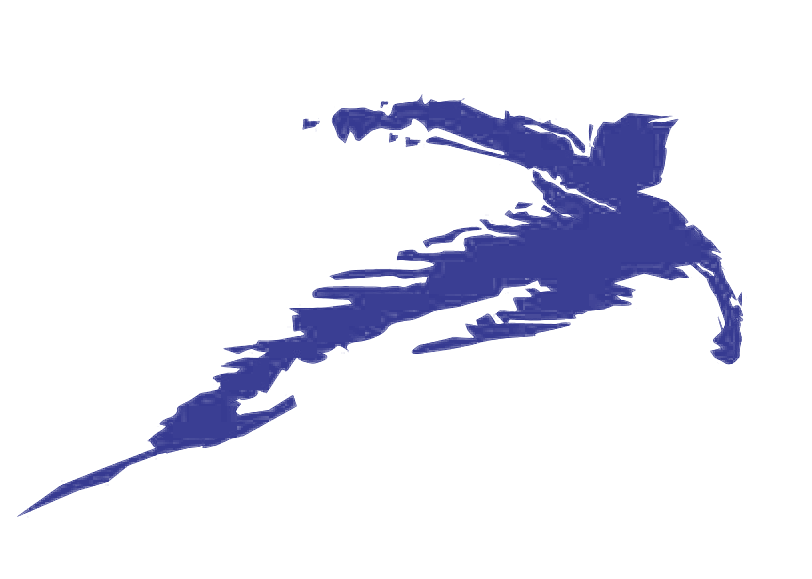 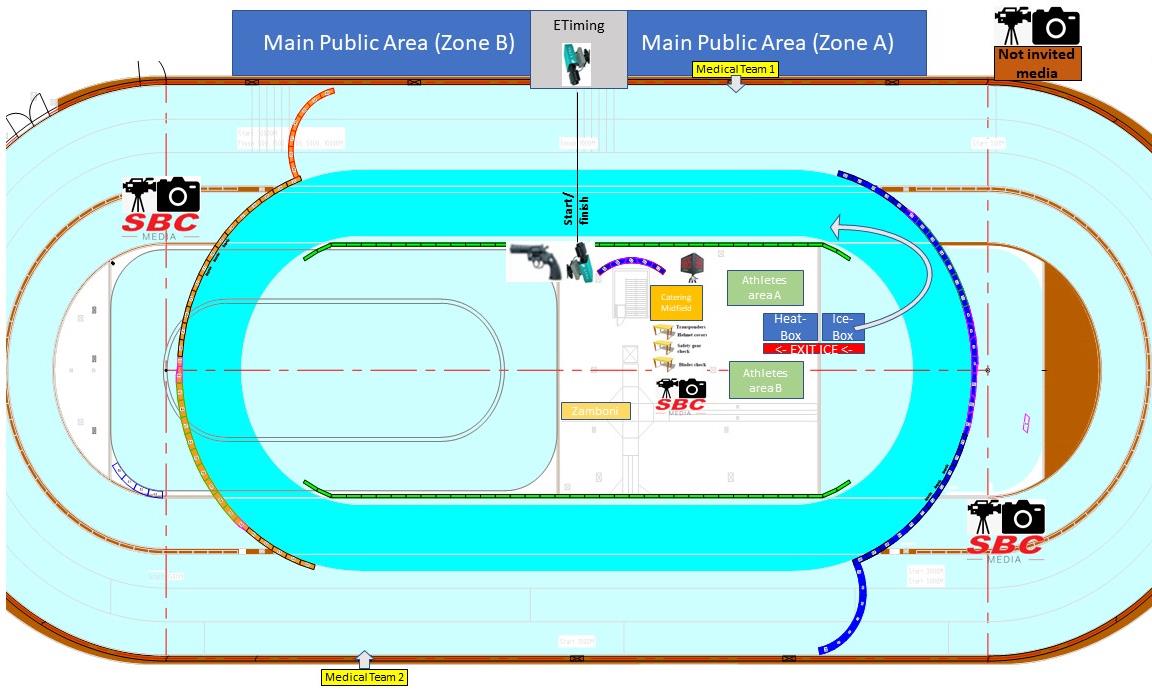 Information Presentation
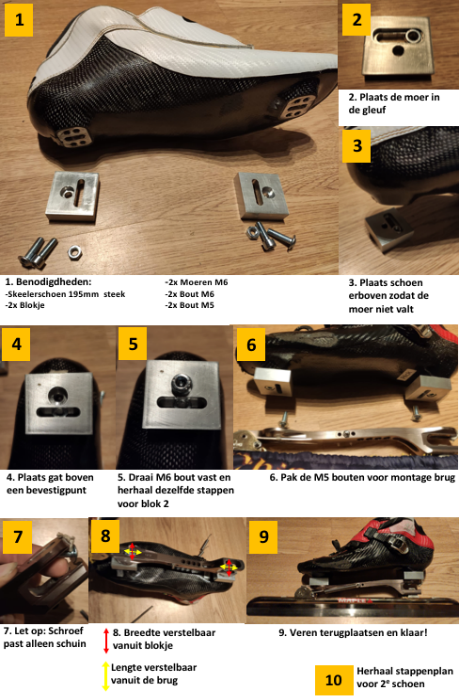 Information Presentation
Practices and TEST RUN
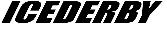 Practices and TEST RUN
Europe B.V.
Useful for Inline boots and Shorttrack boots to a clap system.
Only for blades from Maple or Evo. Viking is not able to mount.
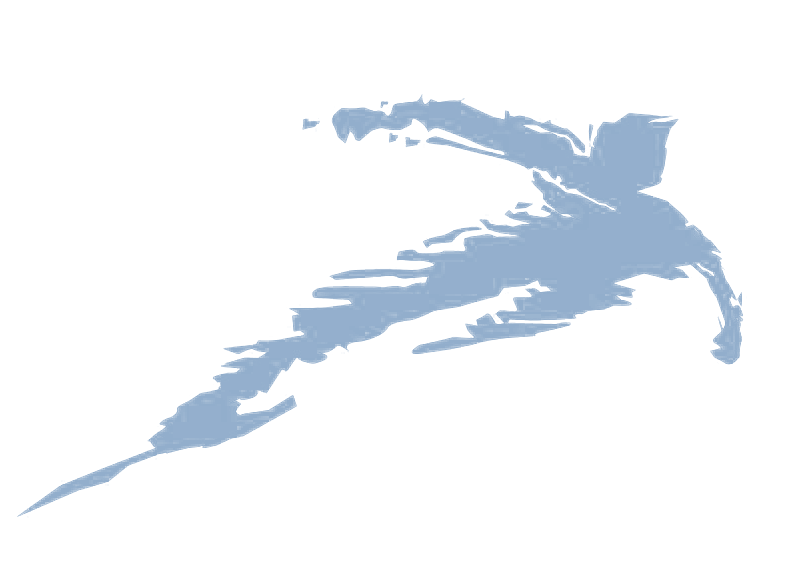 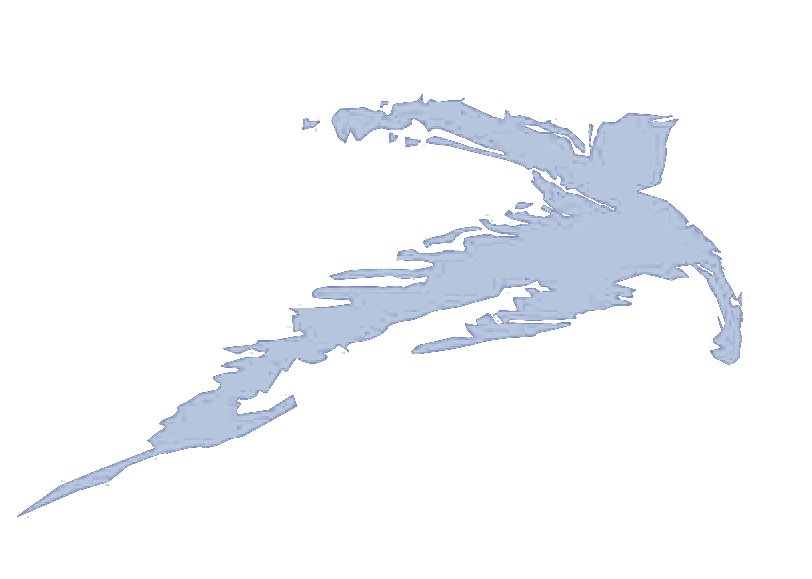 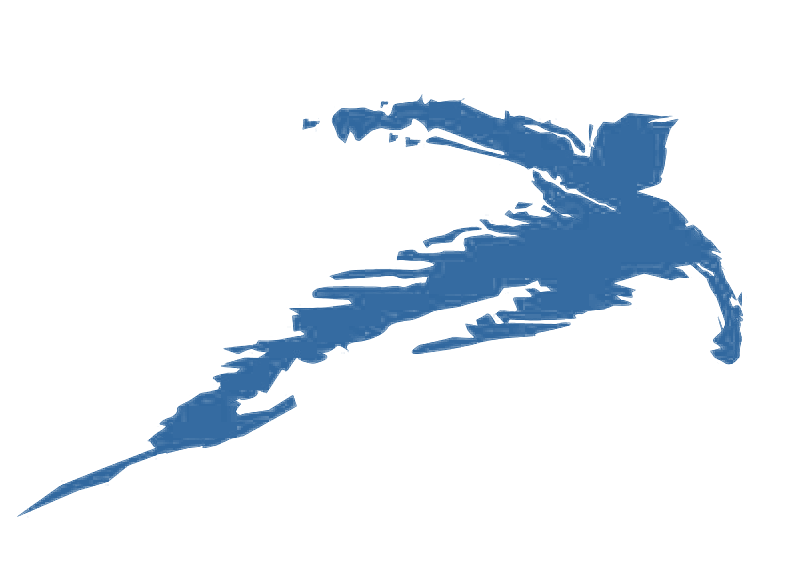 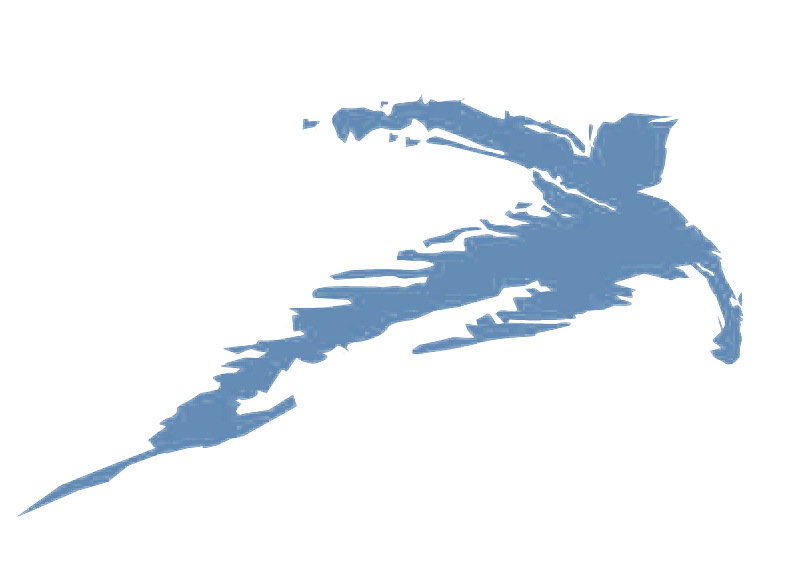 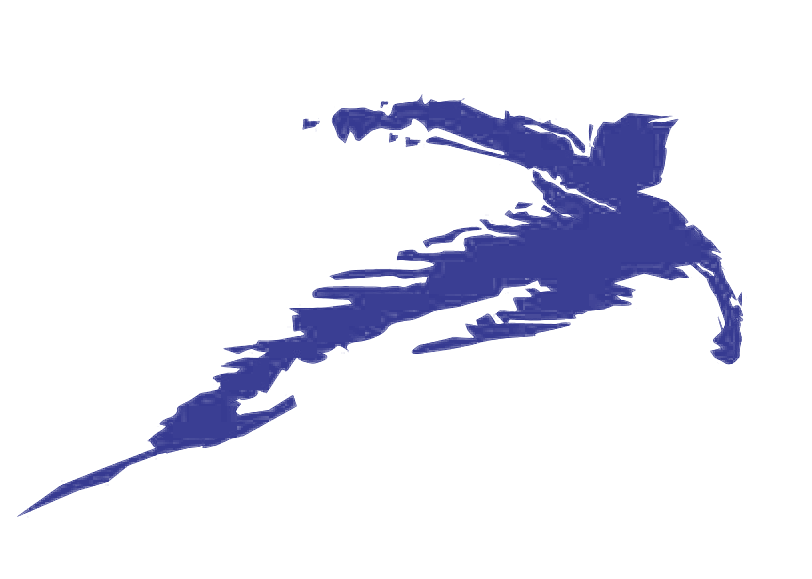 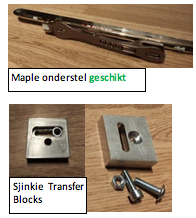 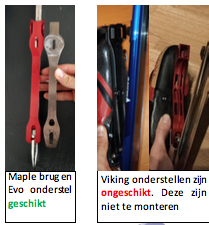 TEST RUN
SUNDAY
9th of February 2020
HEERENVEEN, NED
THIALF
Information Presentation
Information Presentation
Practices and TEST RUN
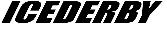 Practices and TEST RUN
Europe B.V.
General information Test Run:
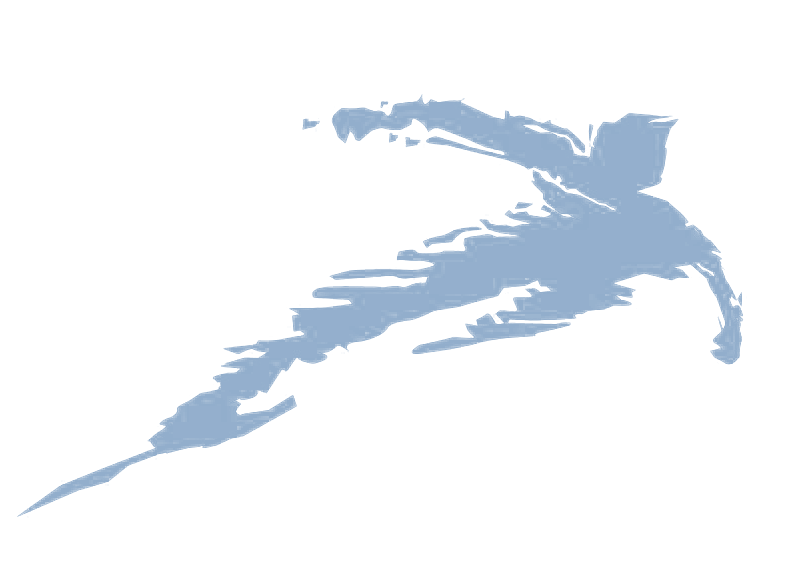 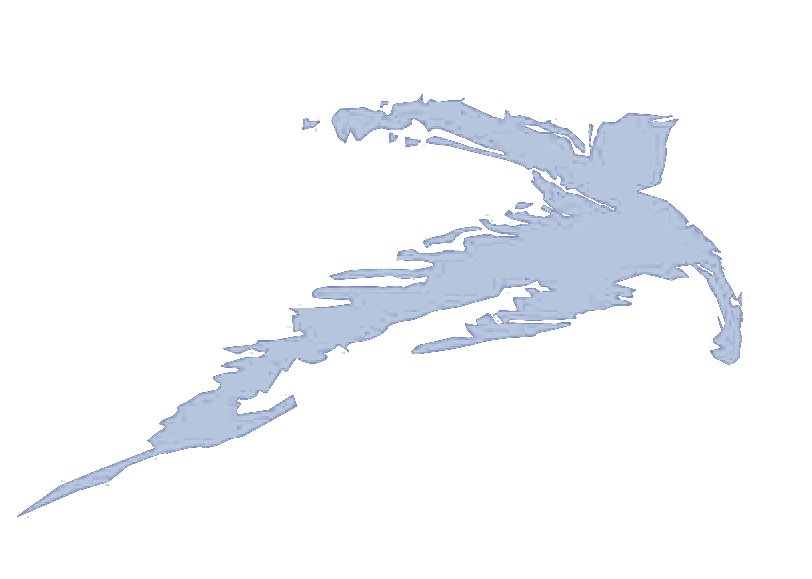 Sunday 9th of February
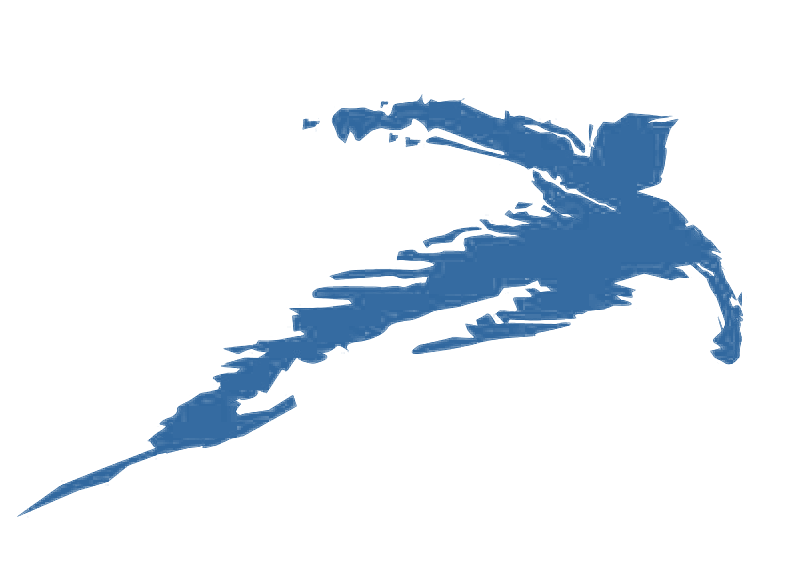 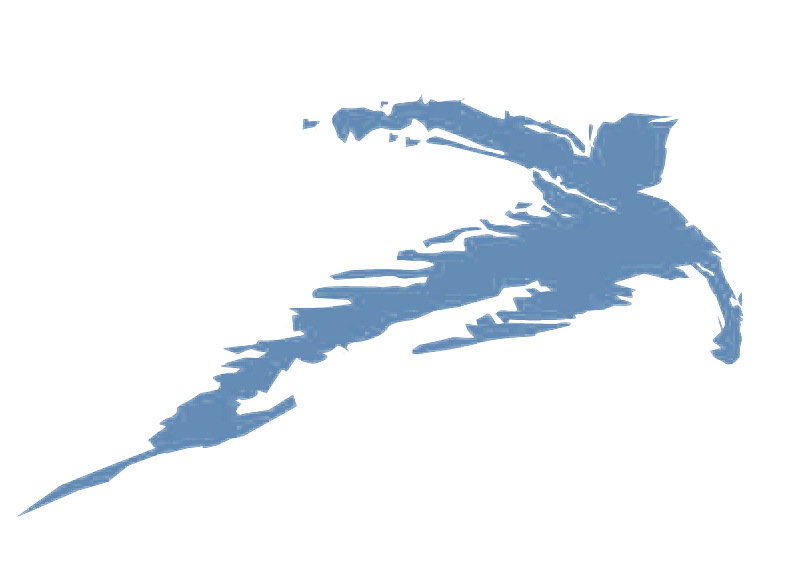 Access to locations:
sporters:  Blue-striped wristband
Referee, Starter volunteers or members: Green wristband
Guests for on the grandstand: No wristband.
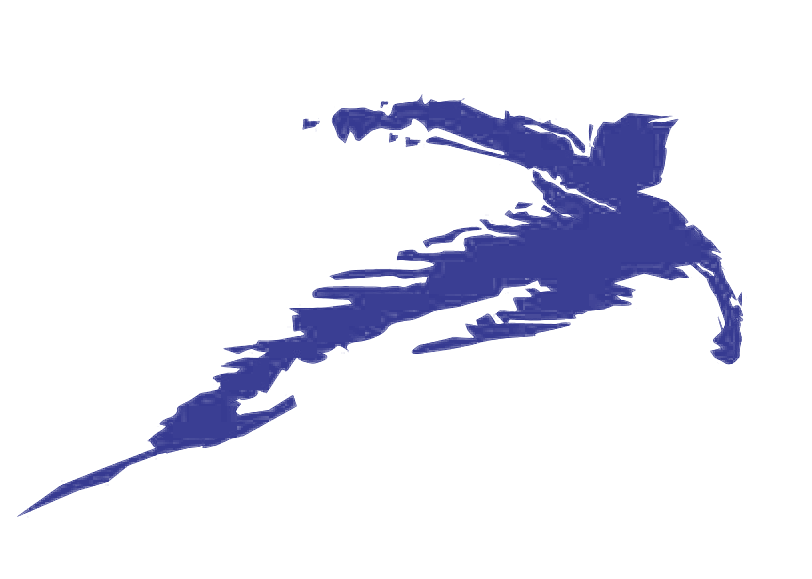 Catering:
1st half: sandwiches, fruits, warm drinks
2nd half: Soop and pasta with salad
16h30: Afterparty with Chinese Buffet.
TEST RUN
SUNDAY
9th of February 2020
HEERENVEEN, NED
THIALF
INFORMATION PRESENTATION
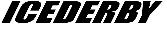 Europe B.V.
Practices and TEST RUN
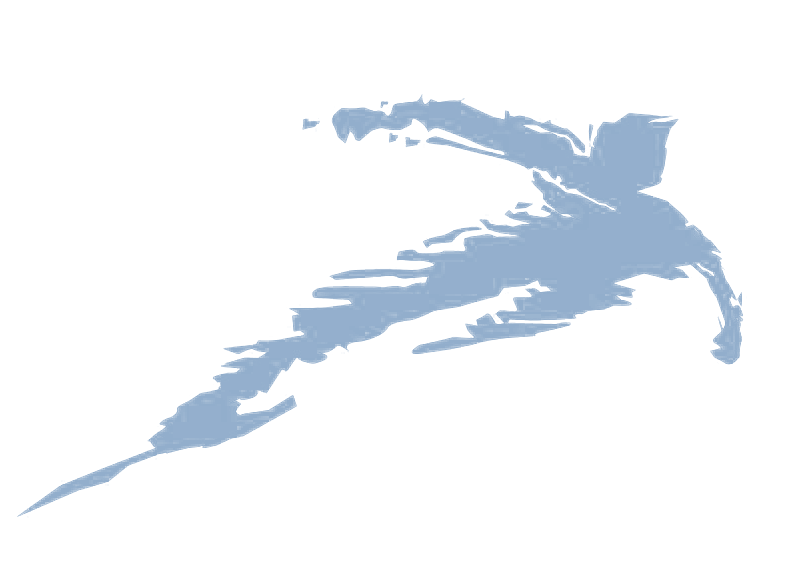 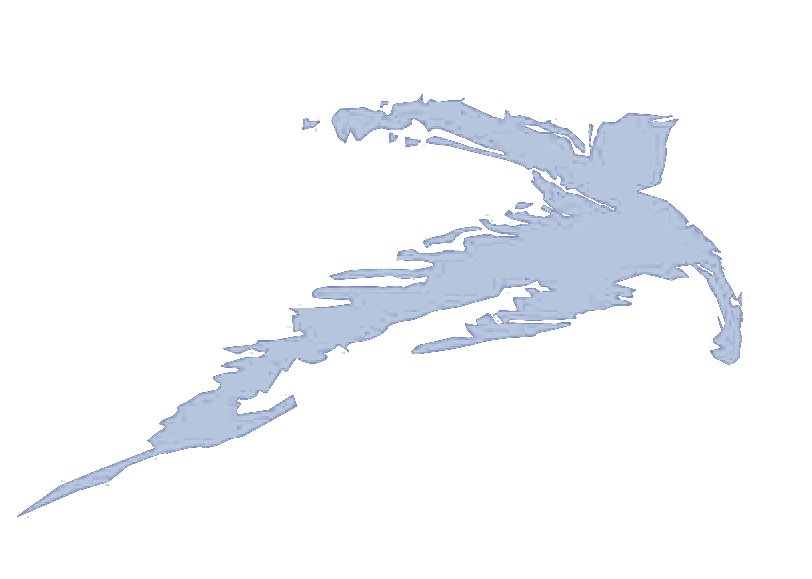 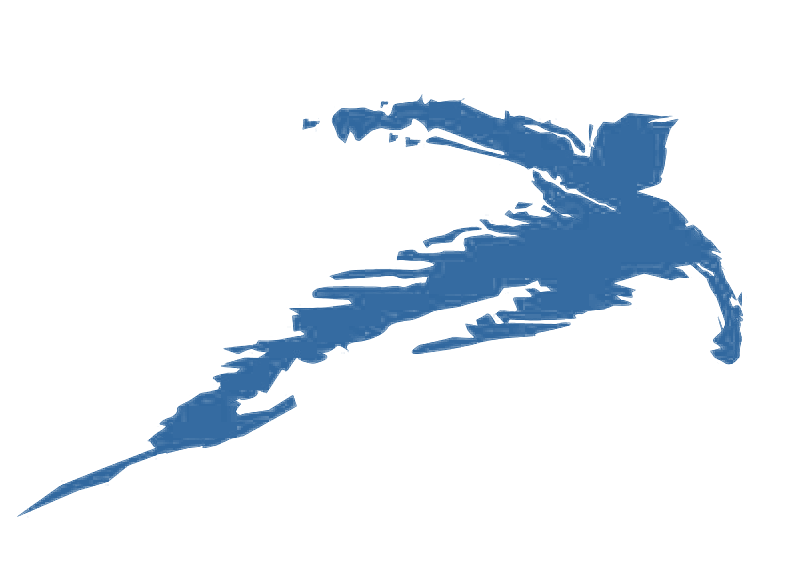 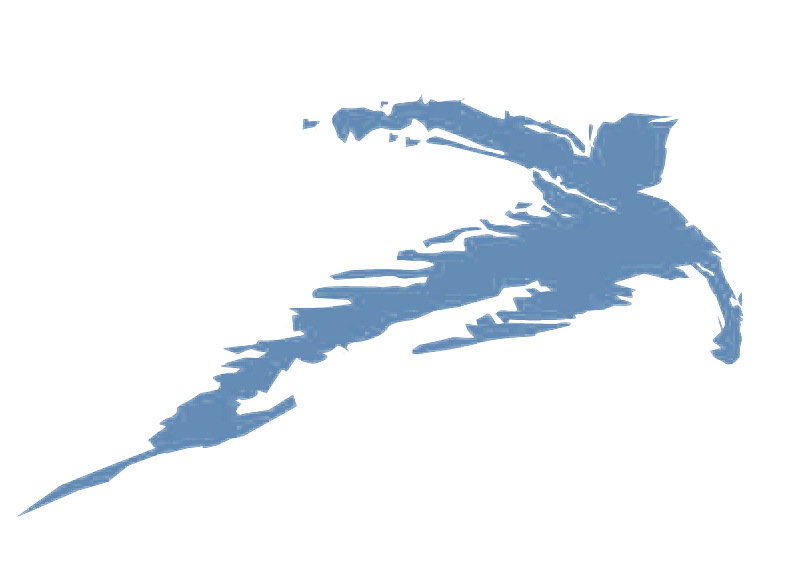 WELCOME TO ICEDERBY
- Too good an opportinity for the entire skating world to not get started -
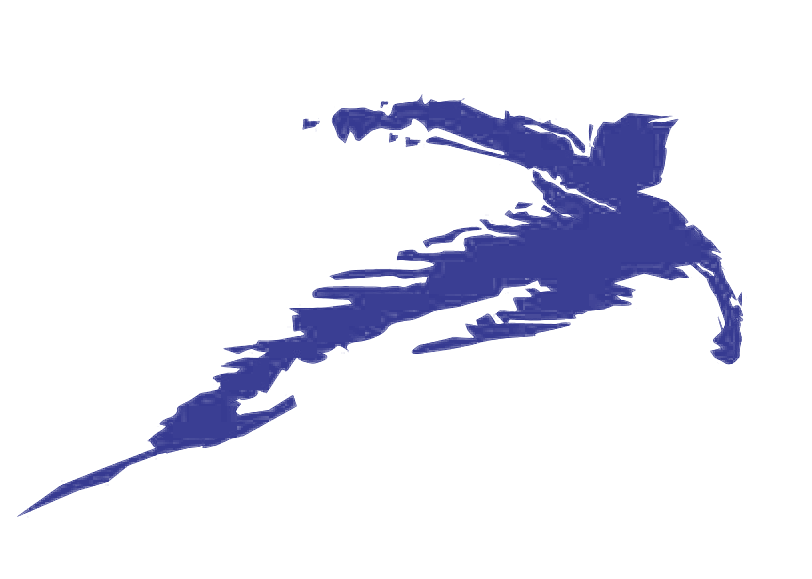 Dave will further explain the schedule of tonight.
TEST RUN
SUNDAY
9th of February 2020
HEERENVEEN, NED
THIALF
Thursday evening 
Februari 6th 2020
Thialf Restaurant
Heerenveen, NED